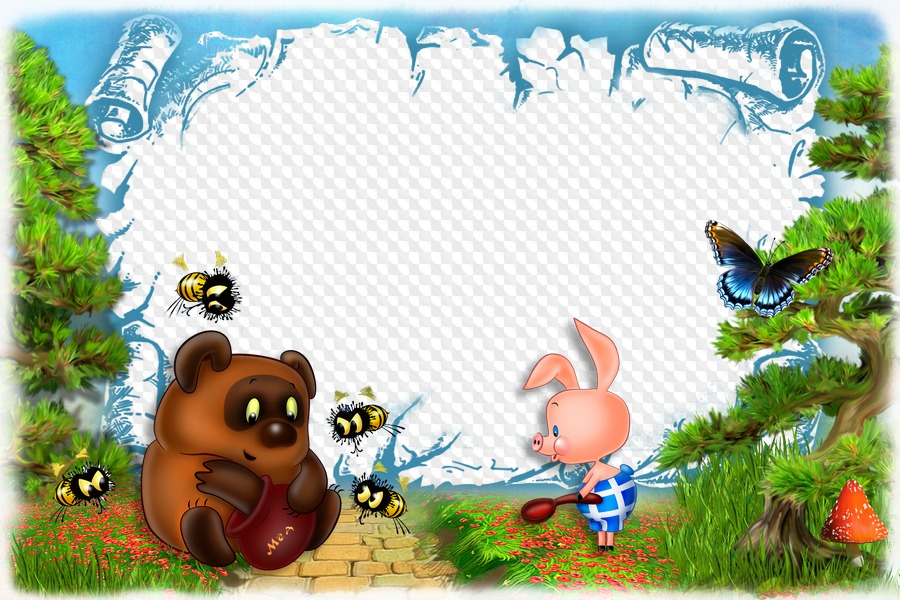 ГБОУ СОШ№2   СП «Детский сад № 19»
Мой  Мишка.
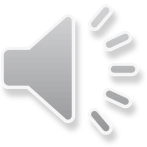 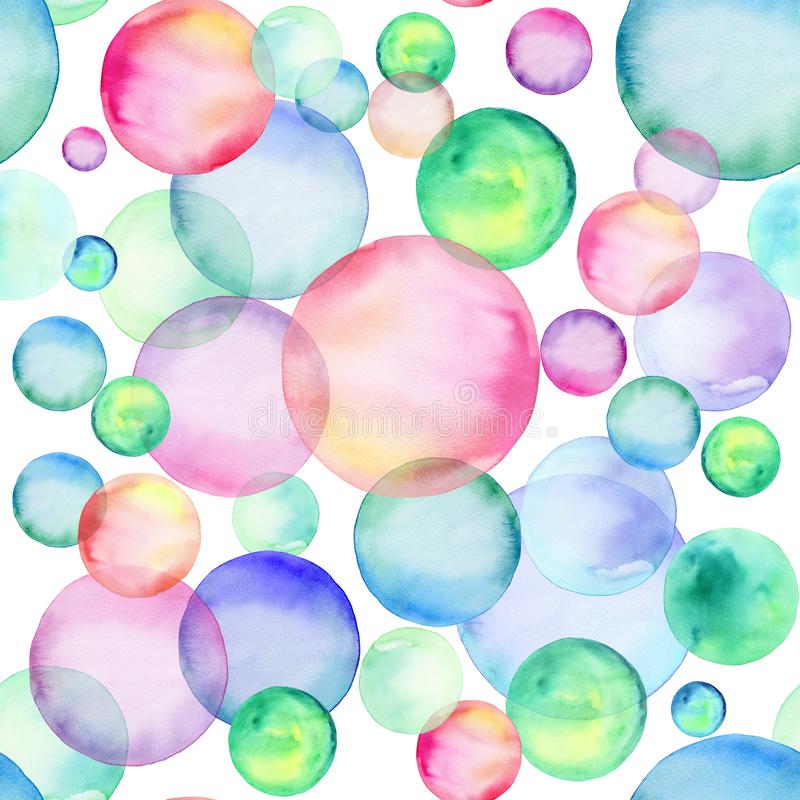 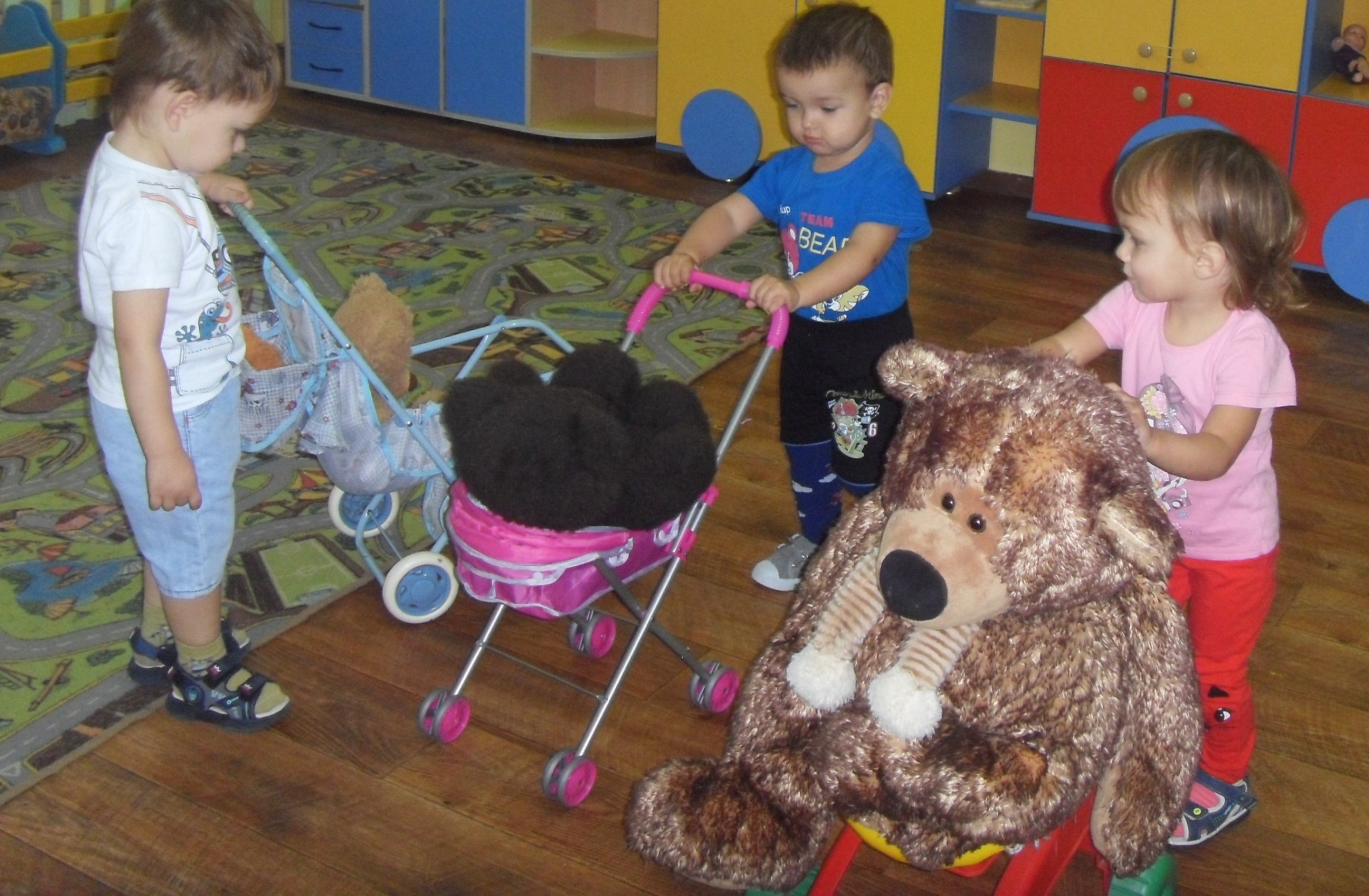 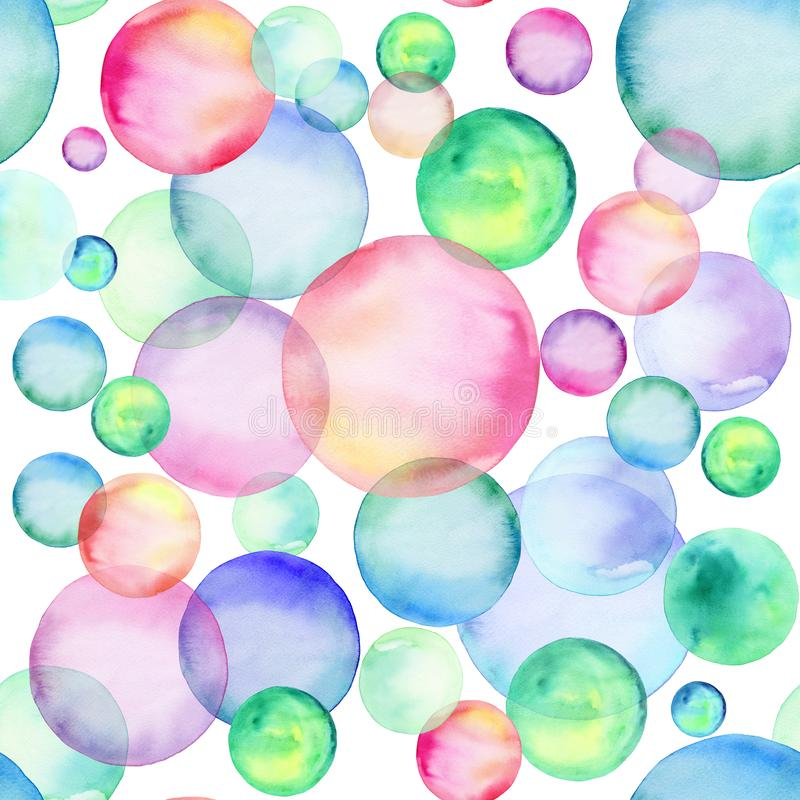 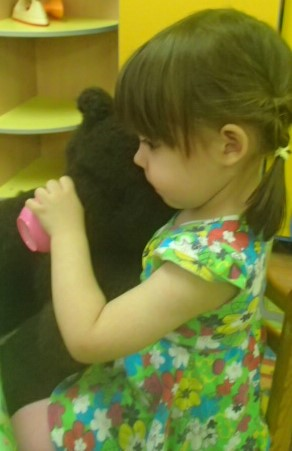 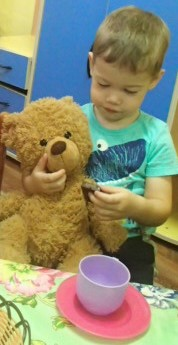 Чаепитие.
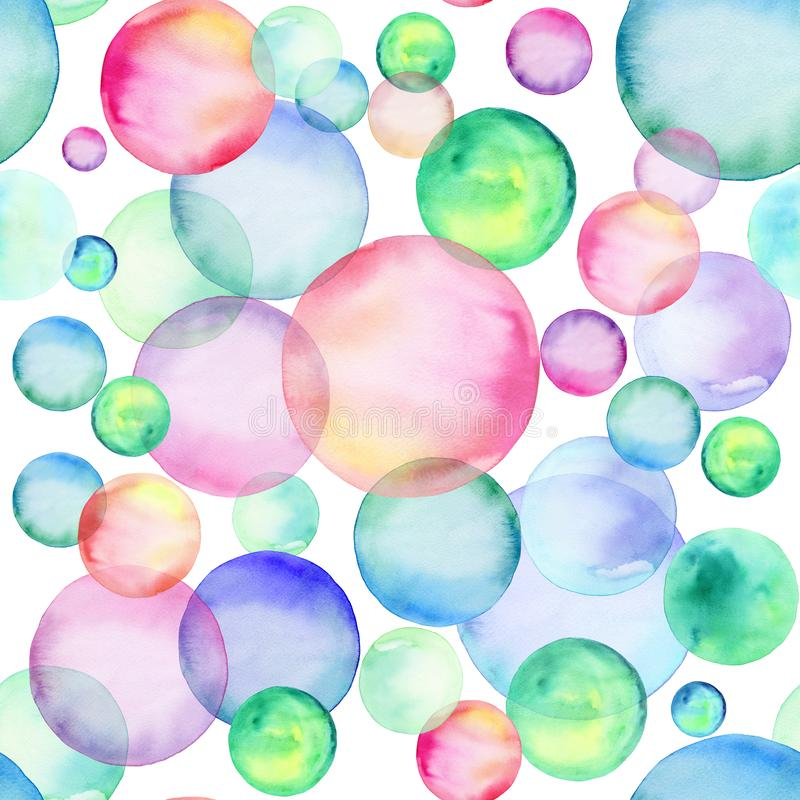 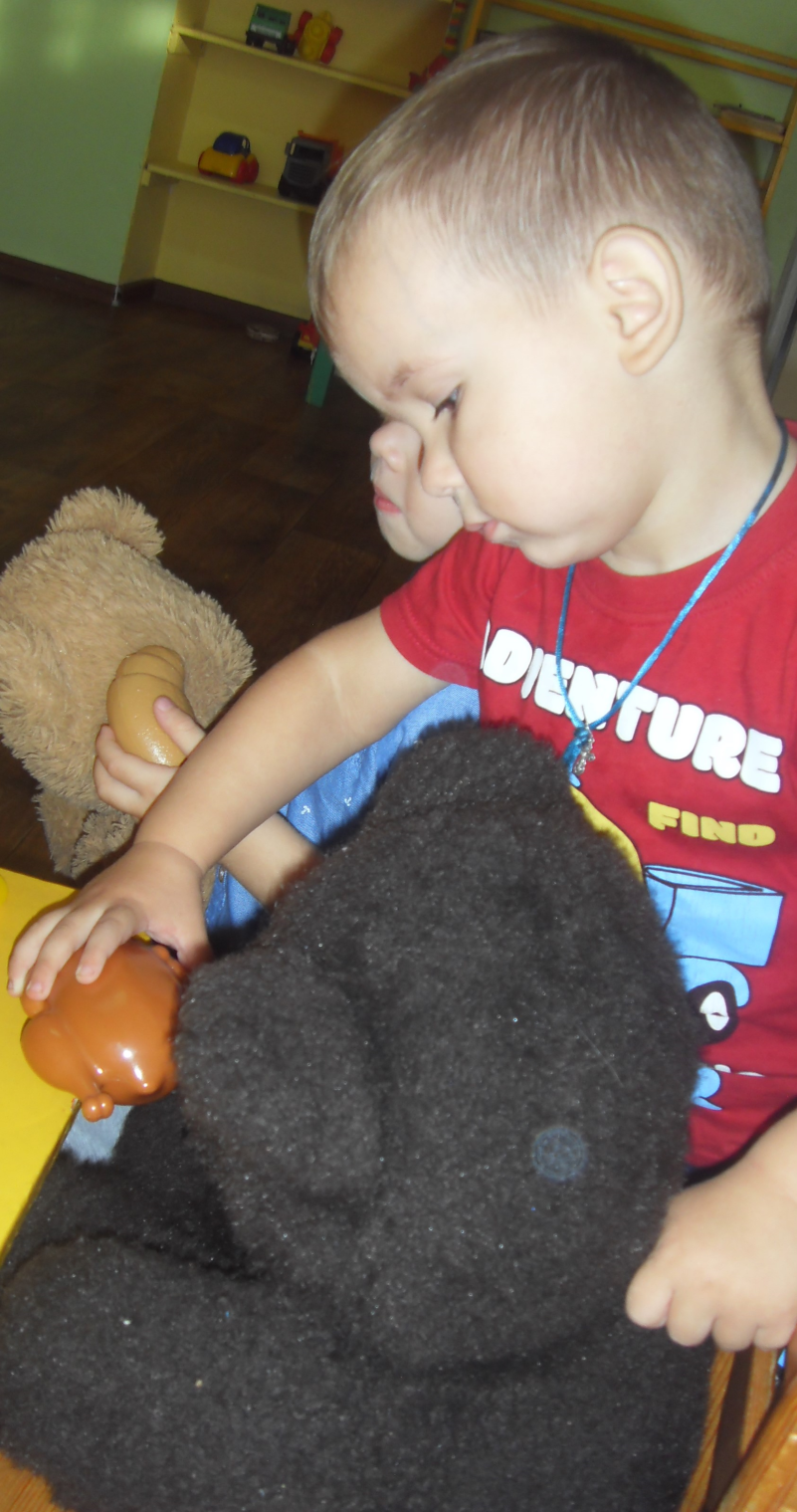 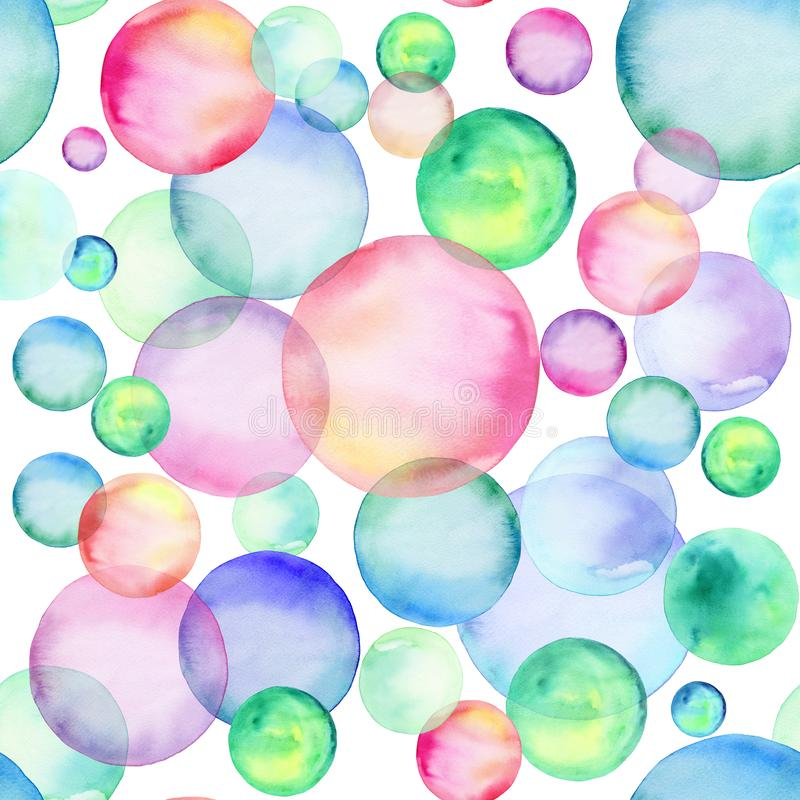 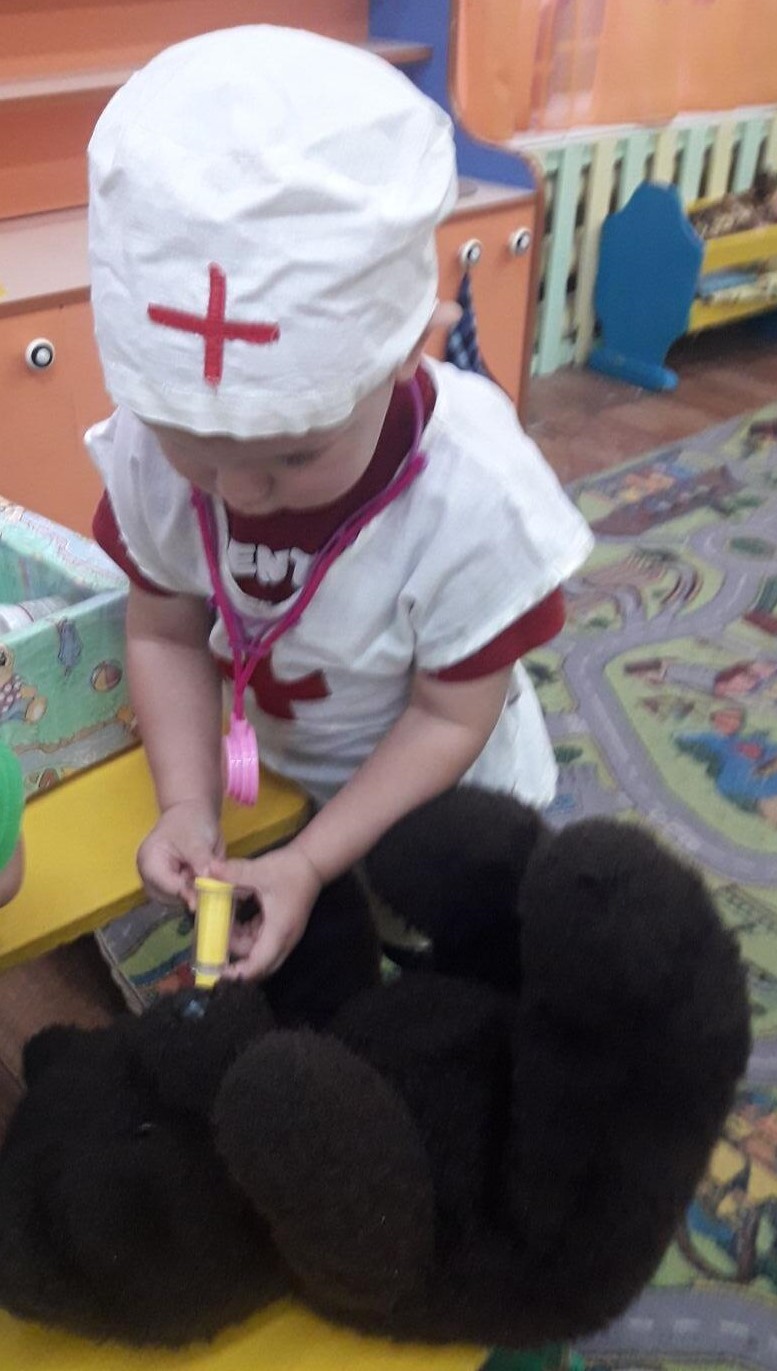 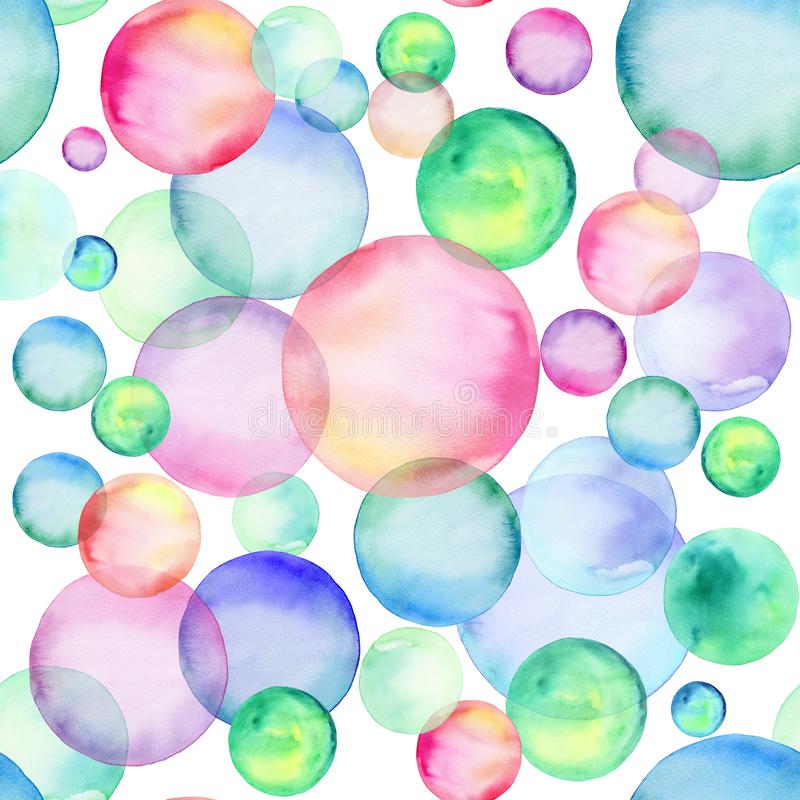 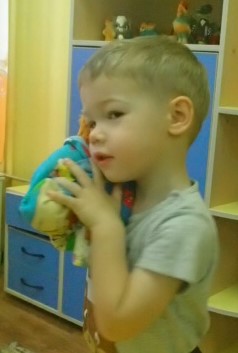 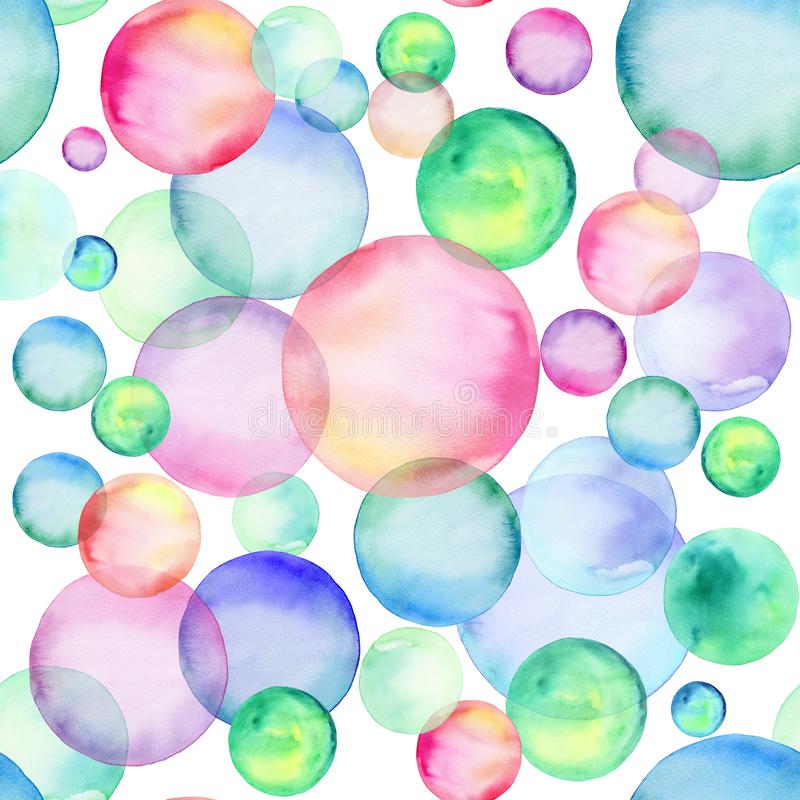 мишки
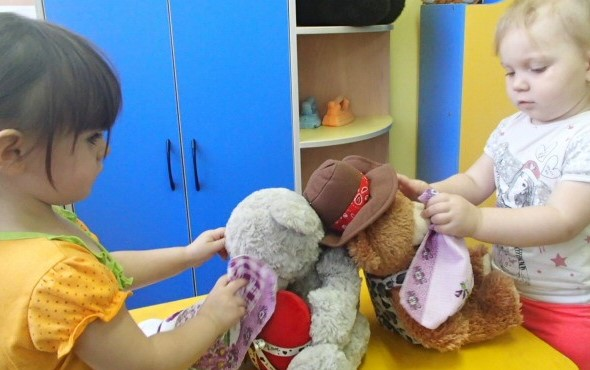 проснулись
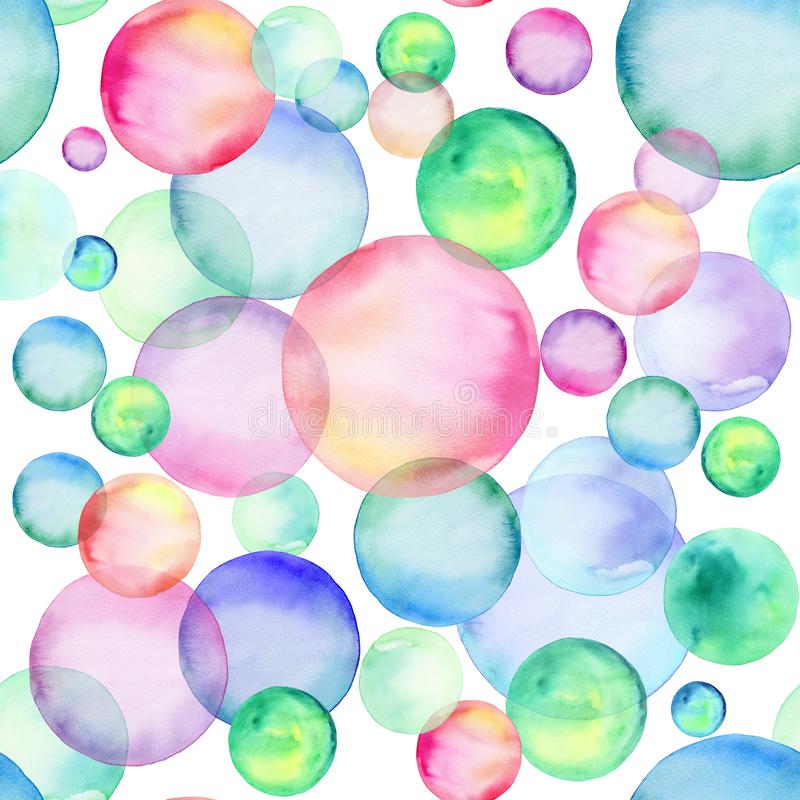 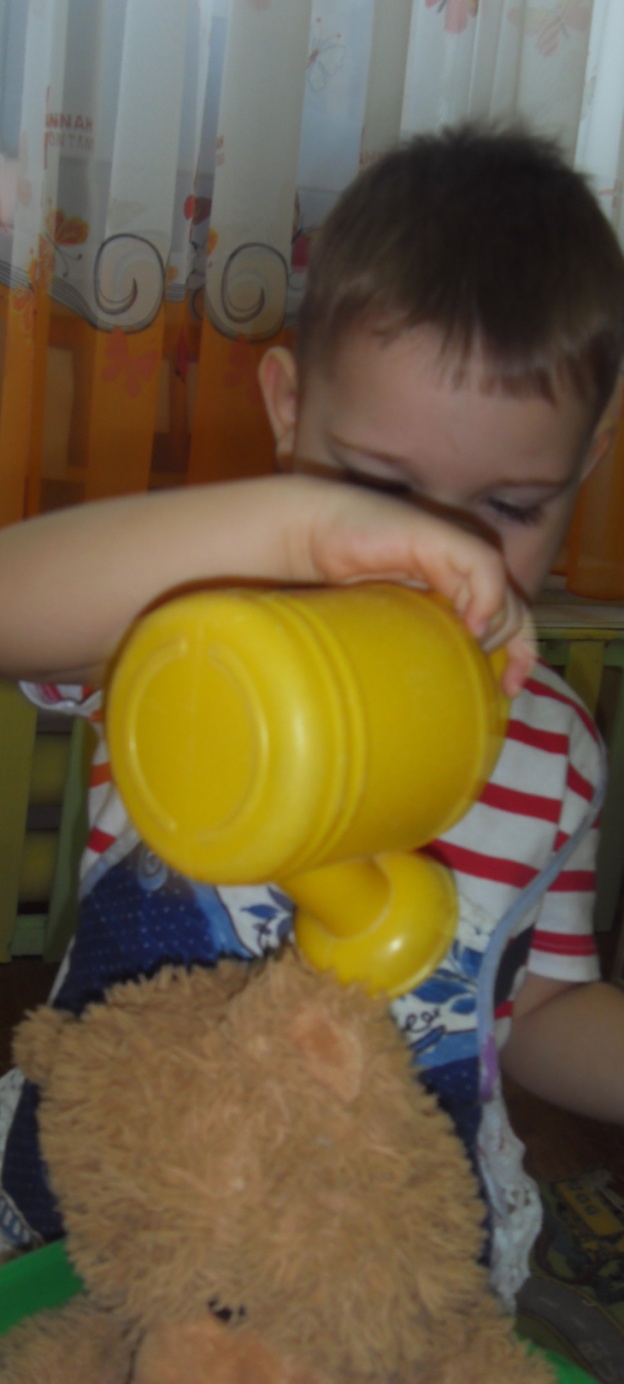 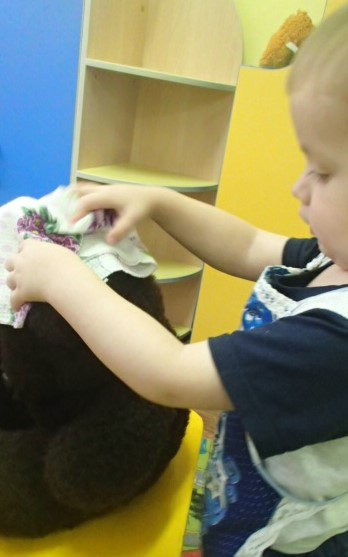 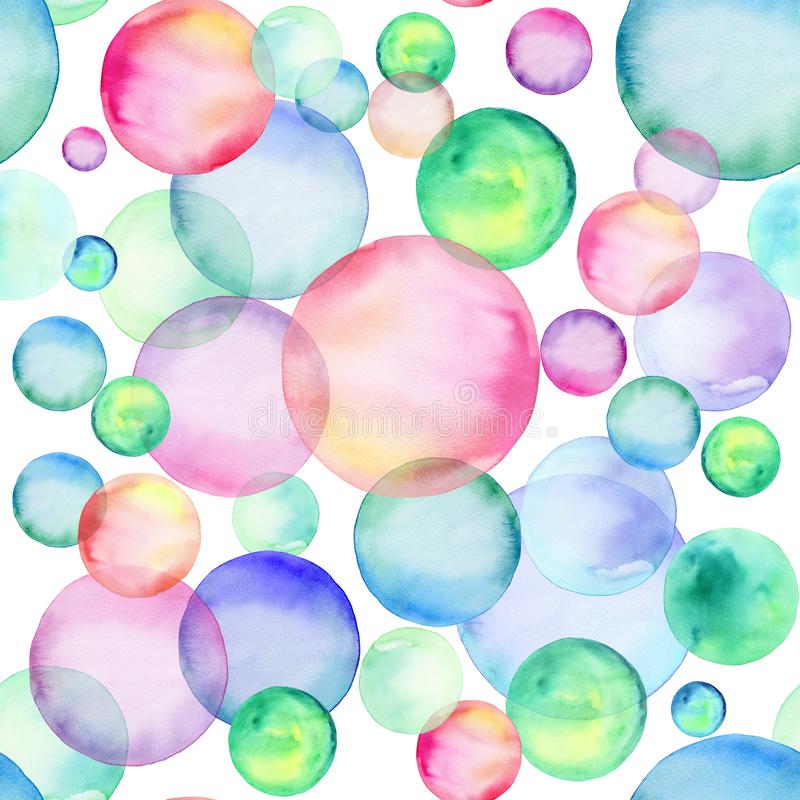 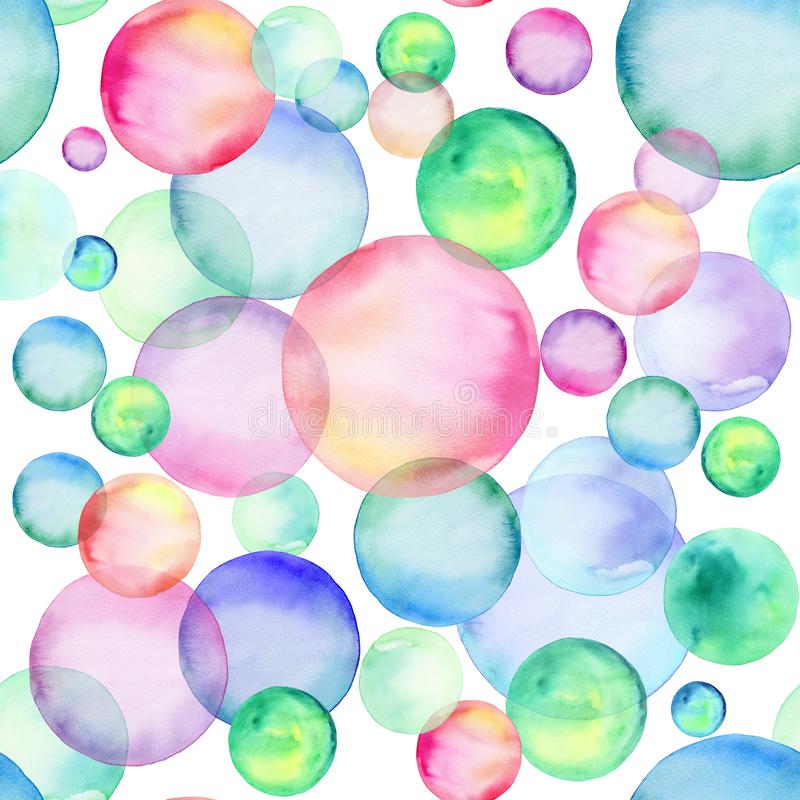 Горка.
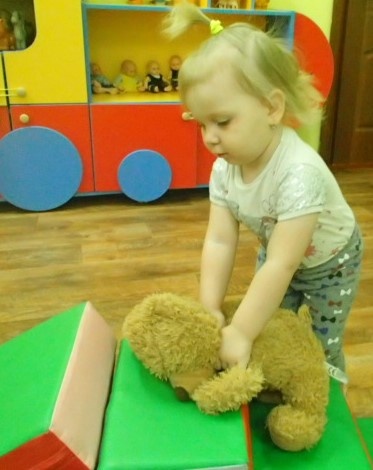 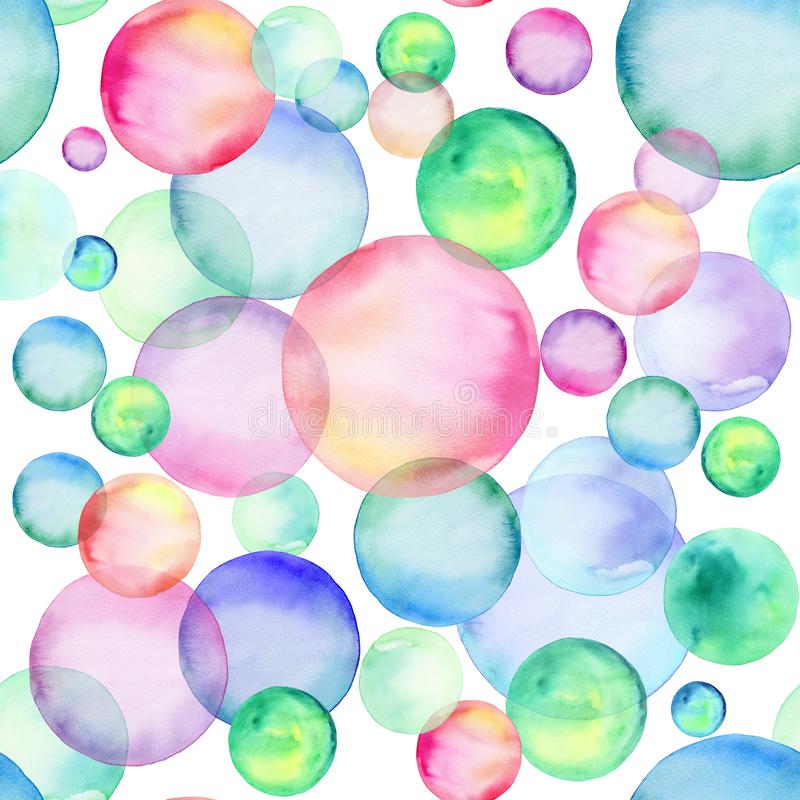 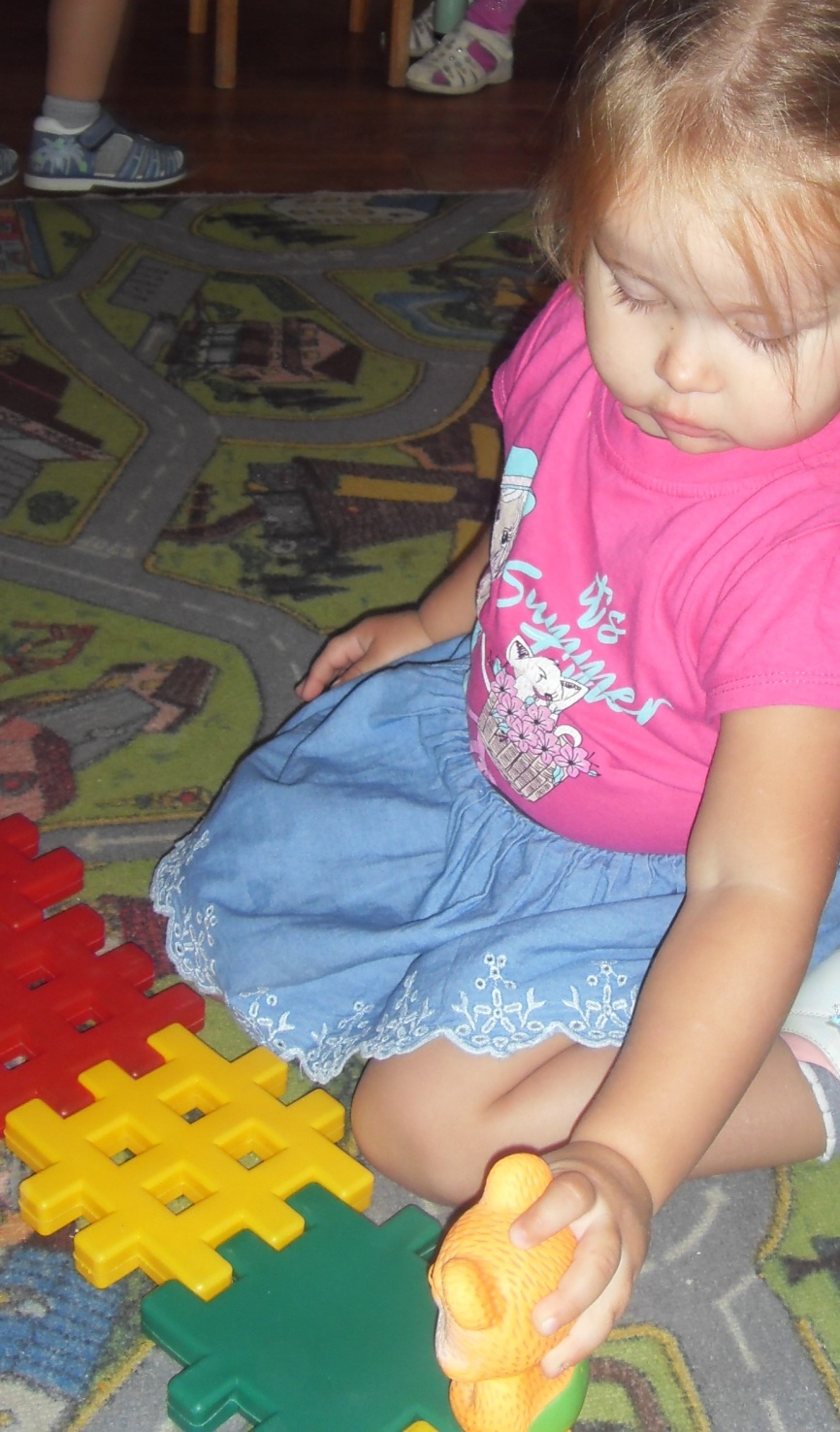 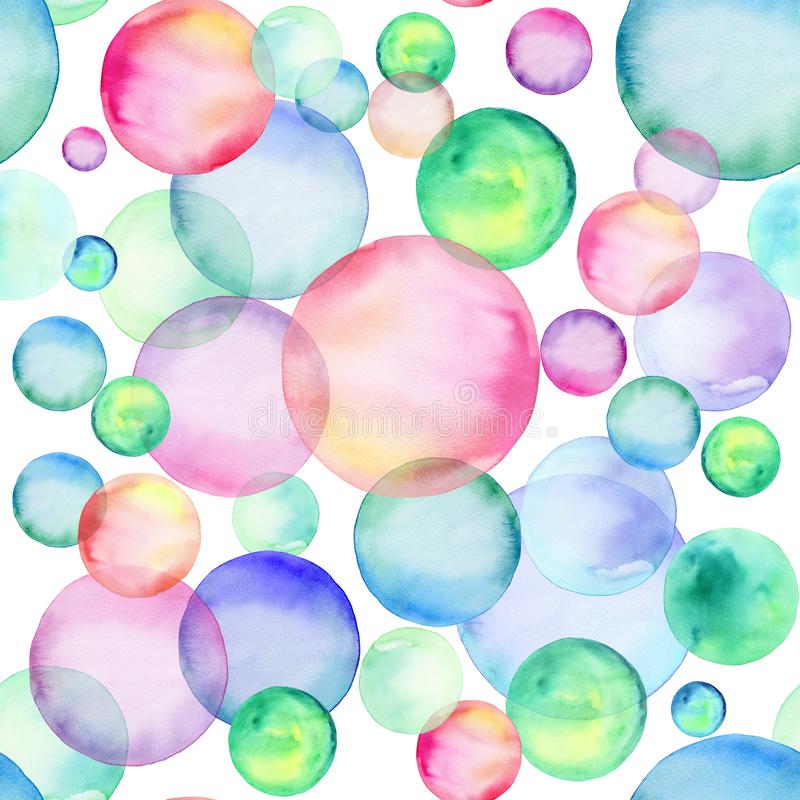 Кармашки.
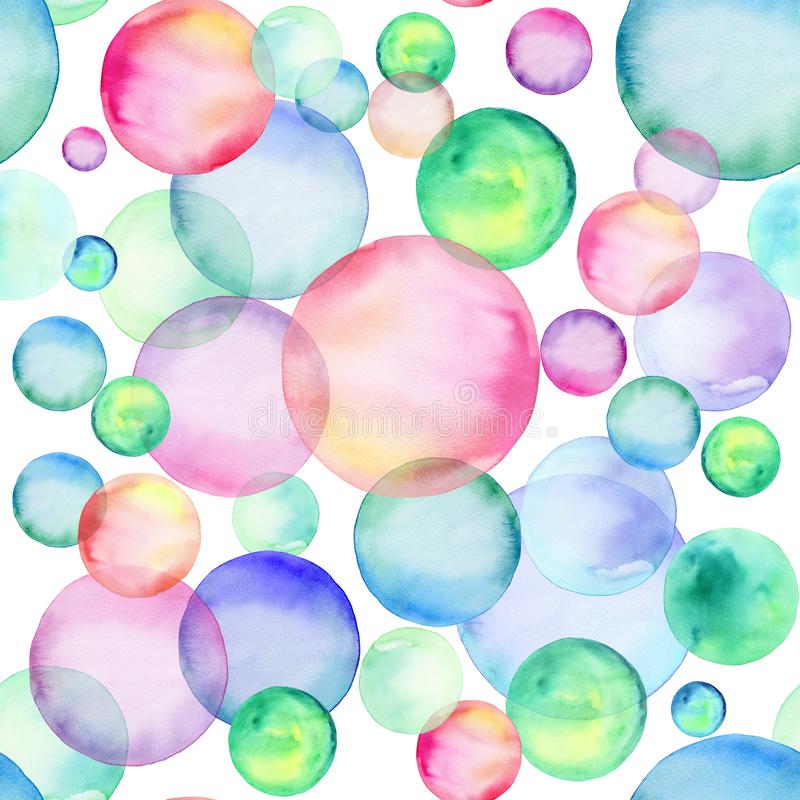 Найди
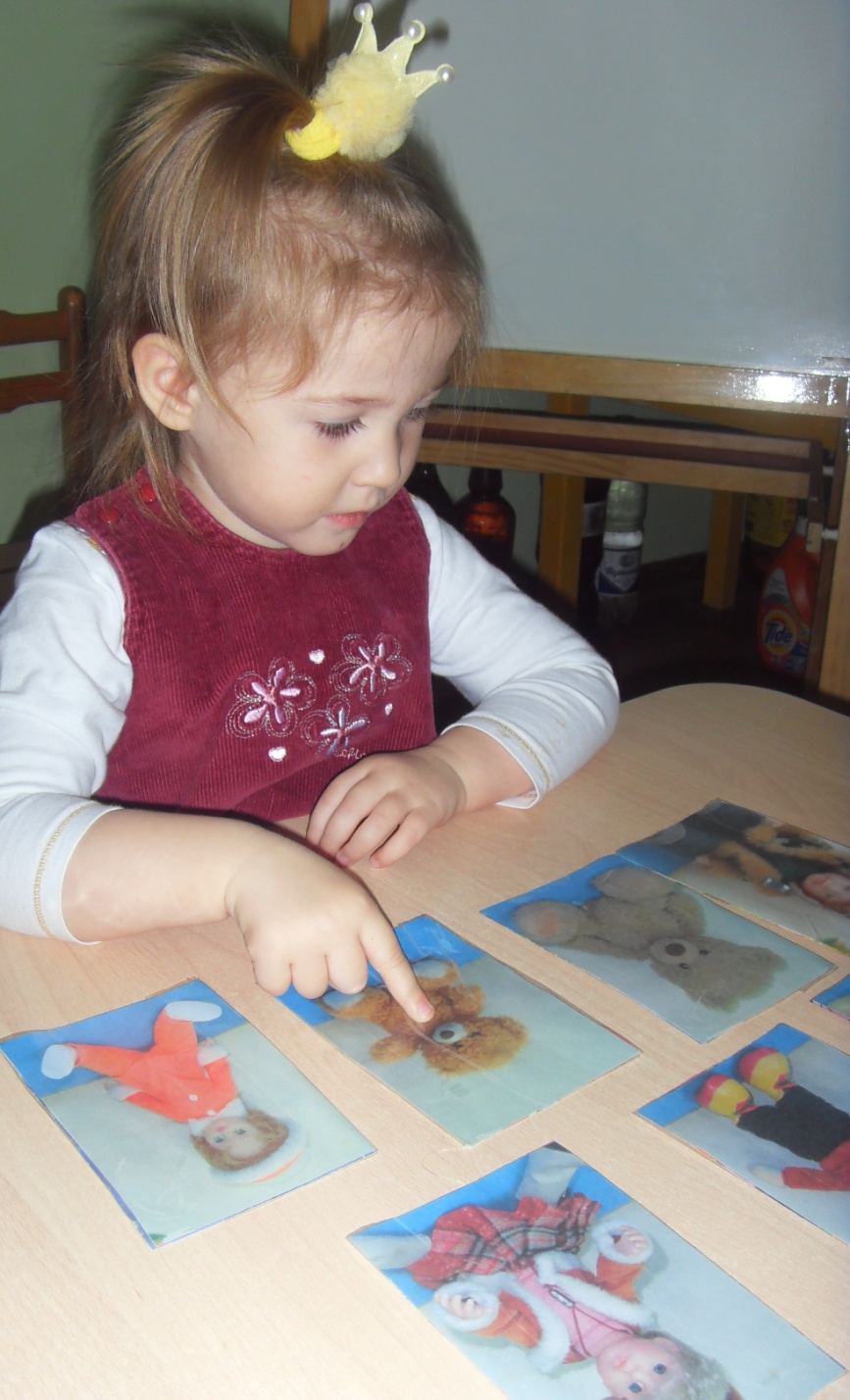 Мишку.
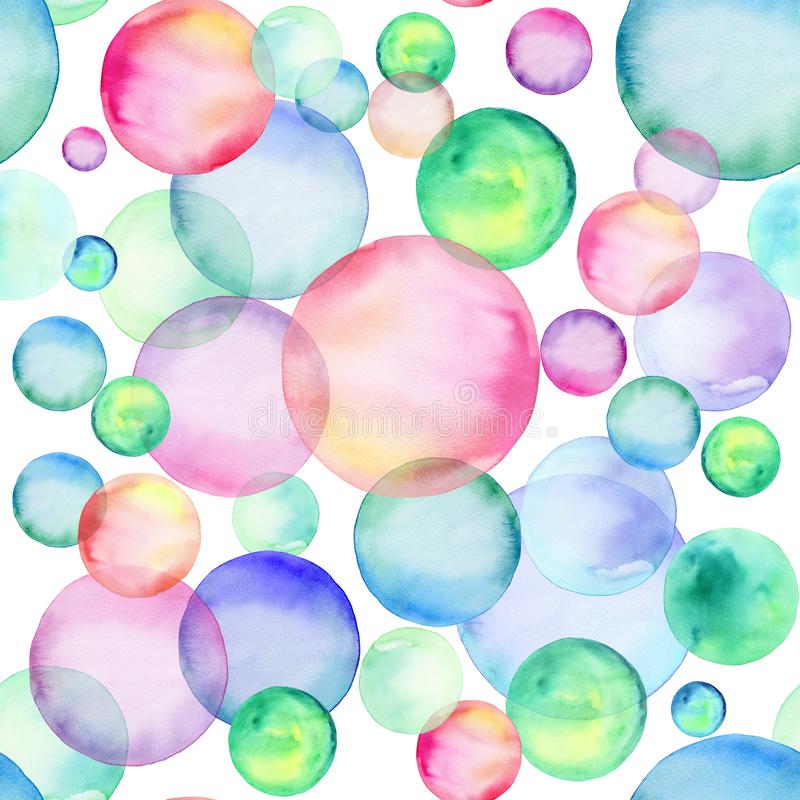 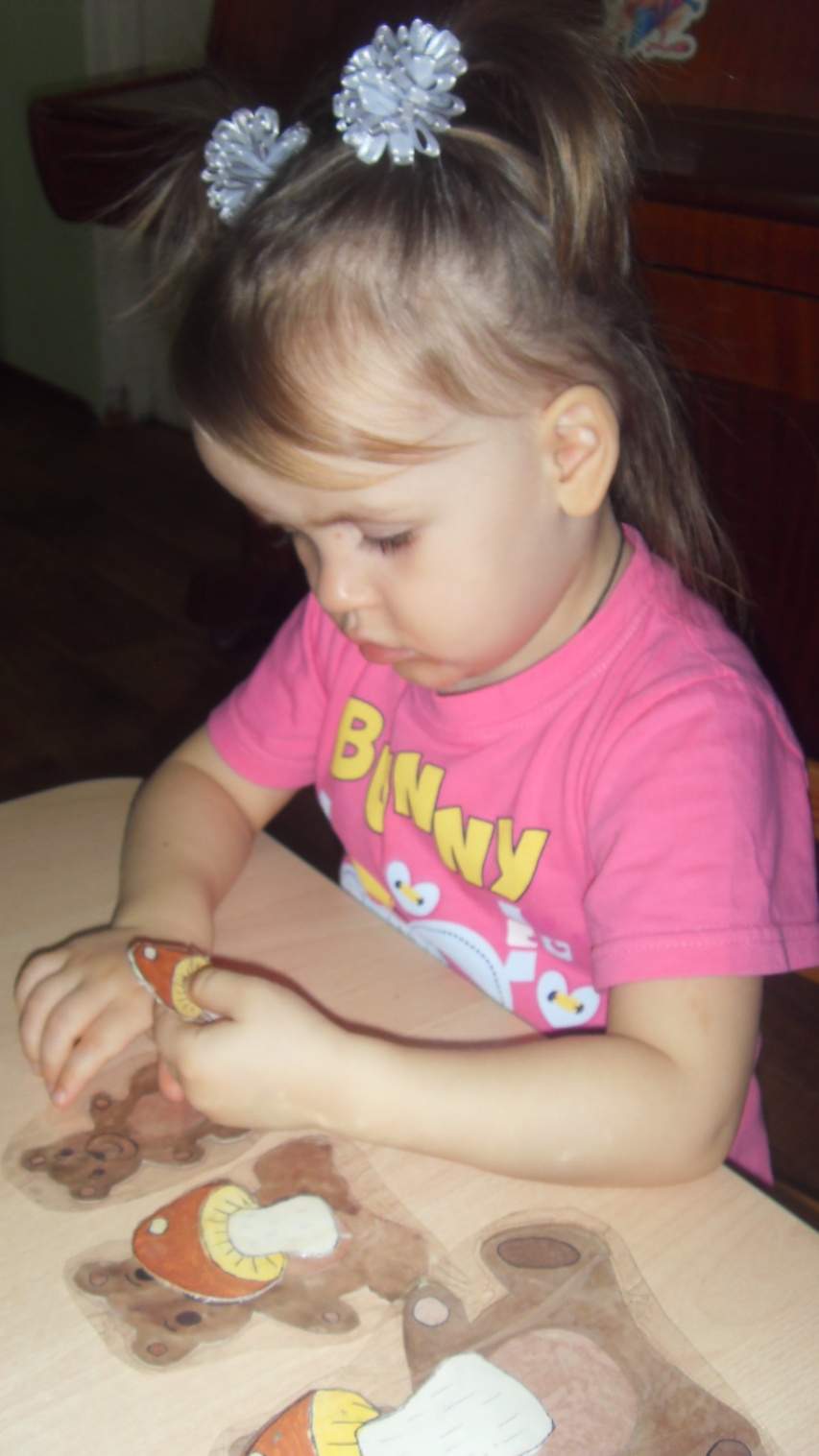 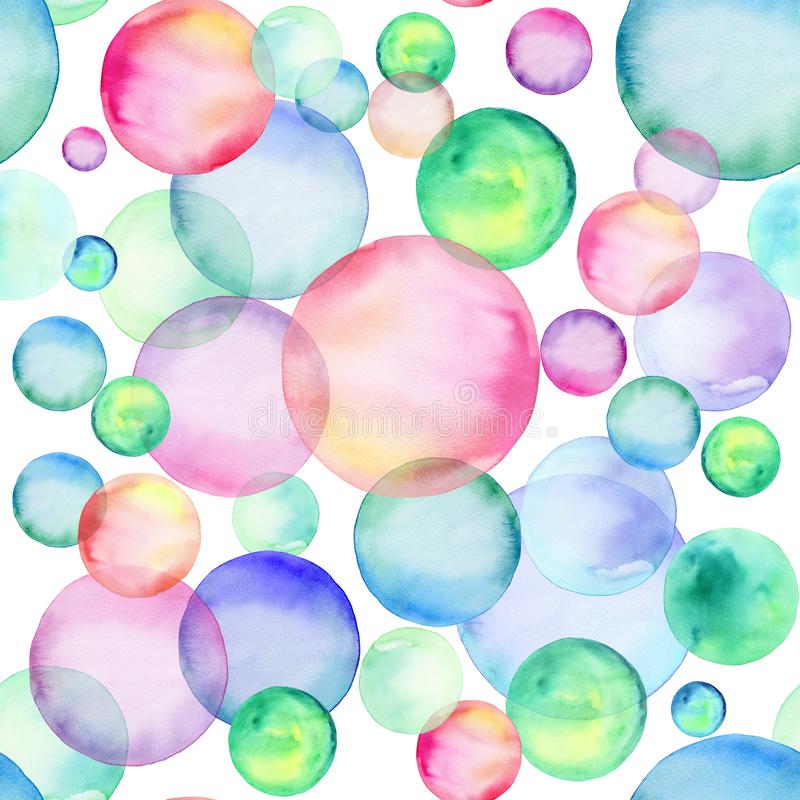 « Маша и  Миша»
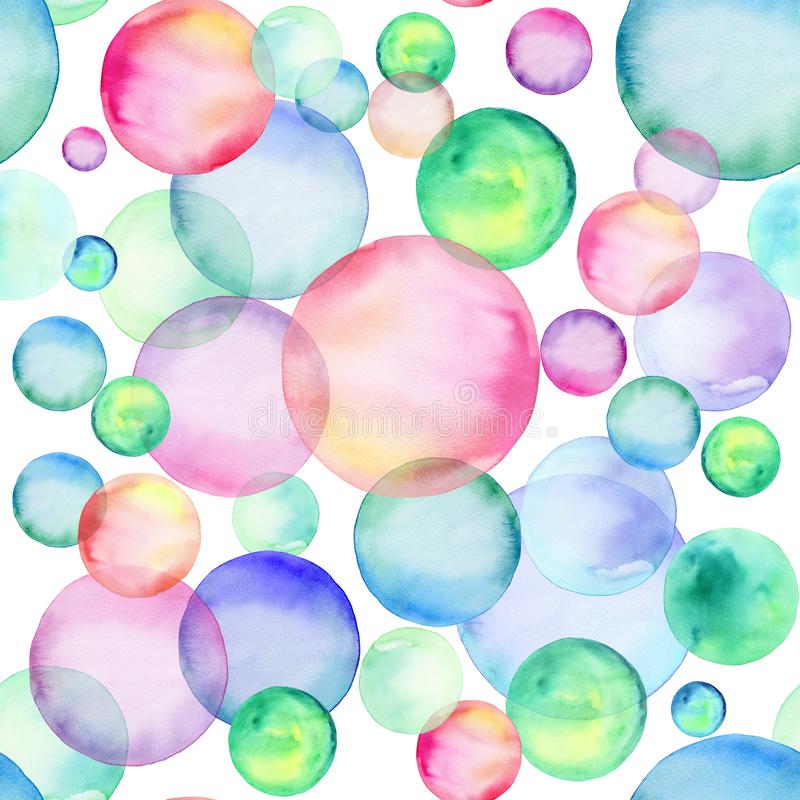 Кормим
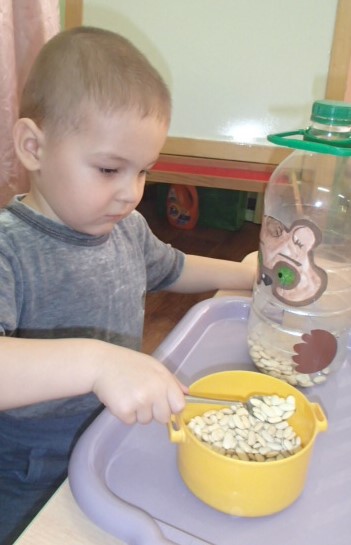 Мишку
Мишка 
по 
лесу гулял.
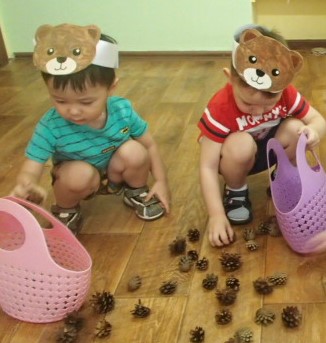 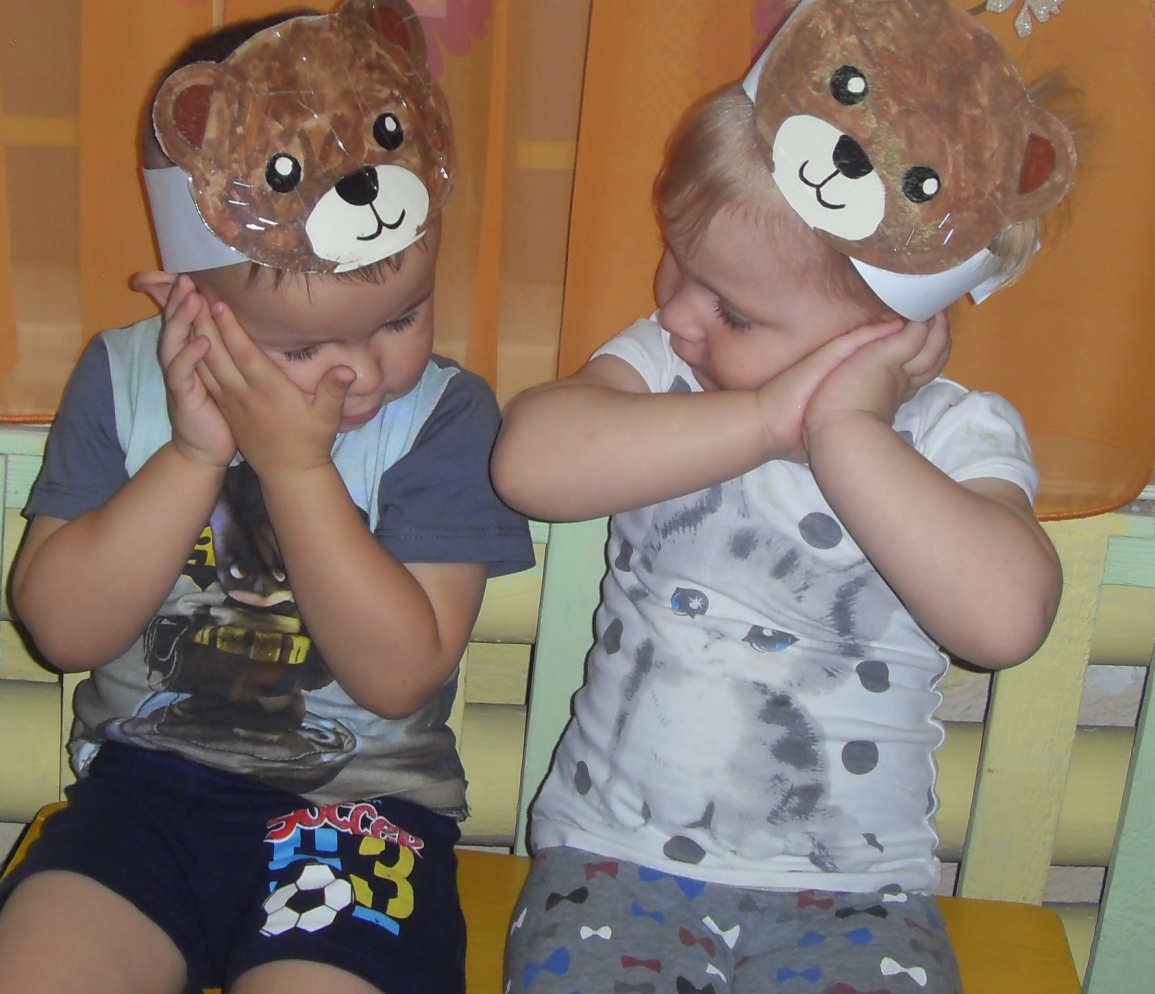 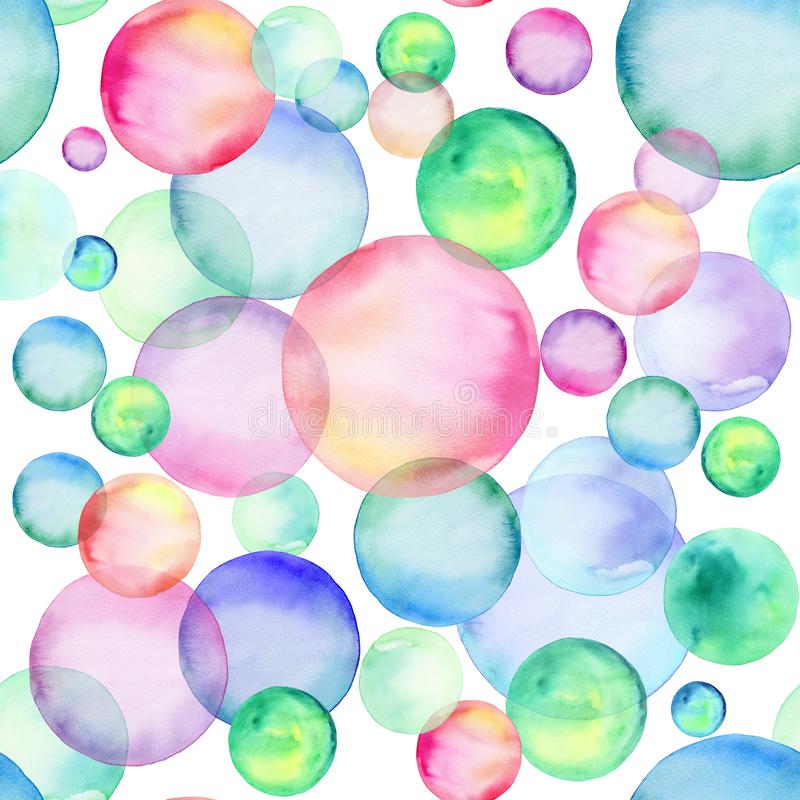 3 медведя 
                         шли
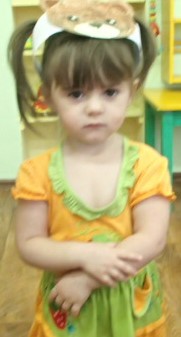 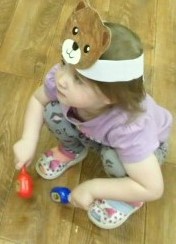 домой.
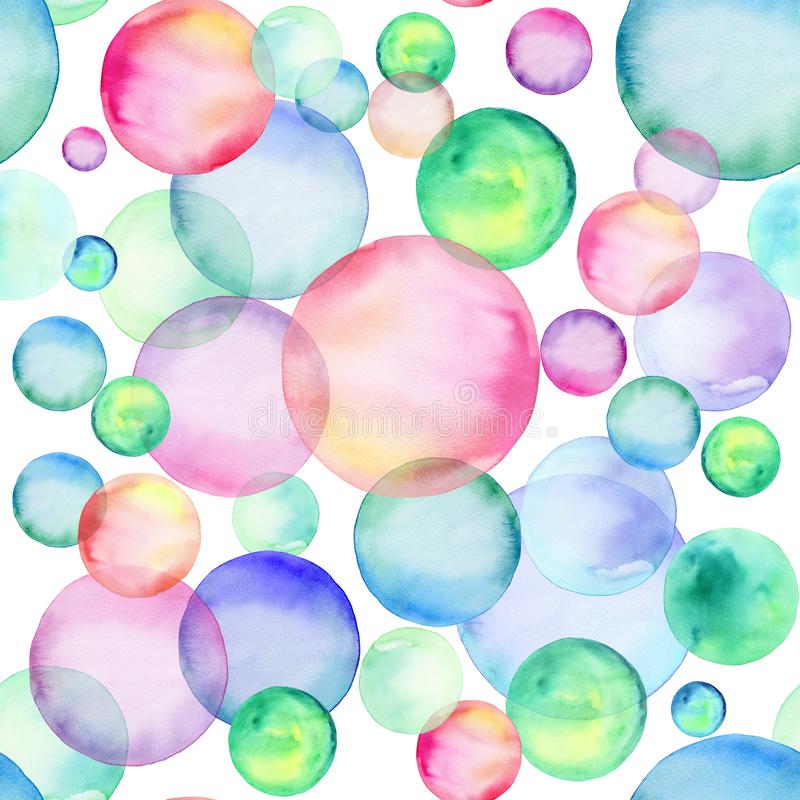 Собираем
малину.
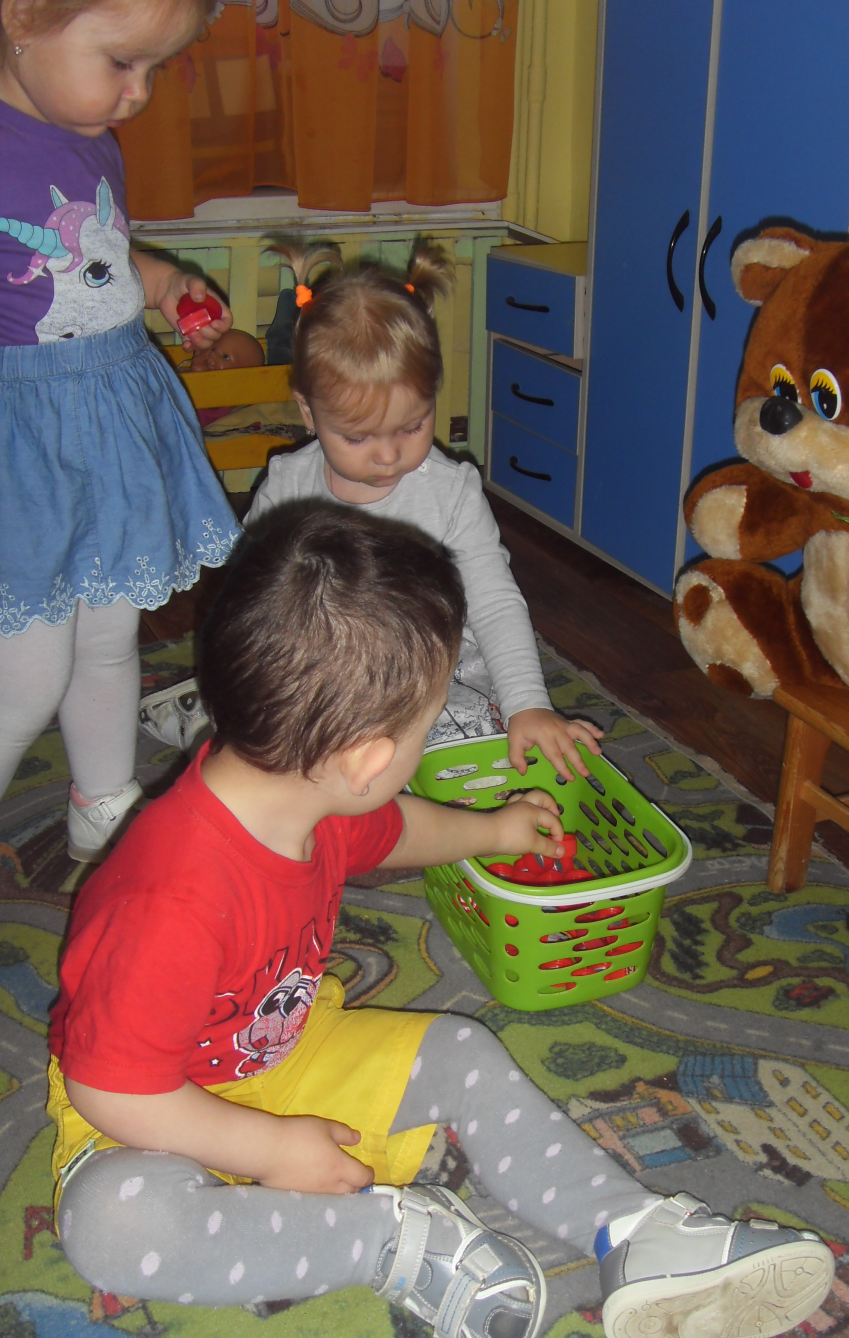 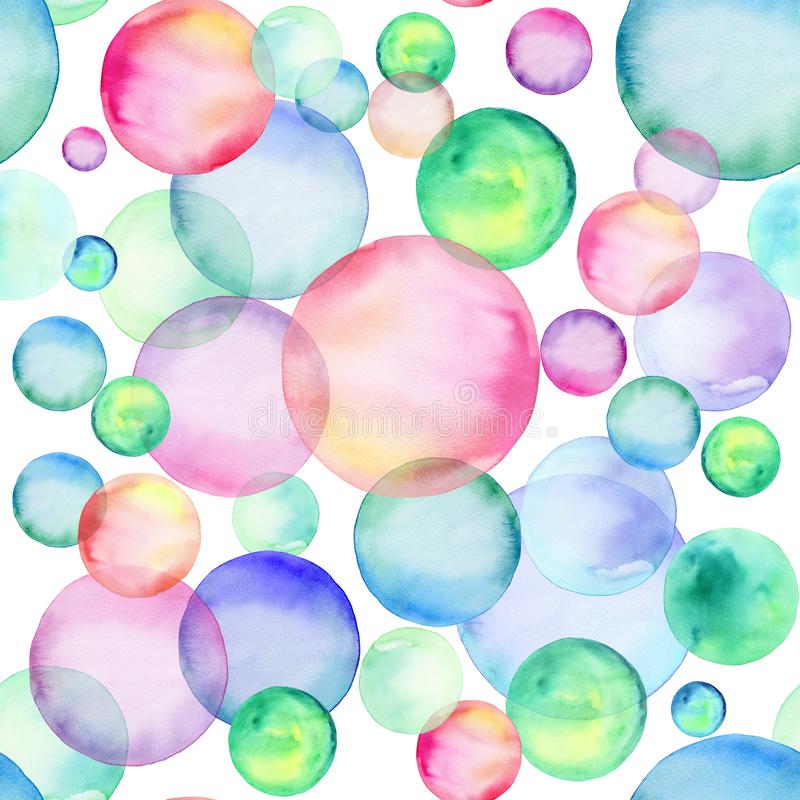 Мишка
и
шишка.
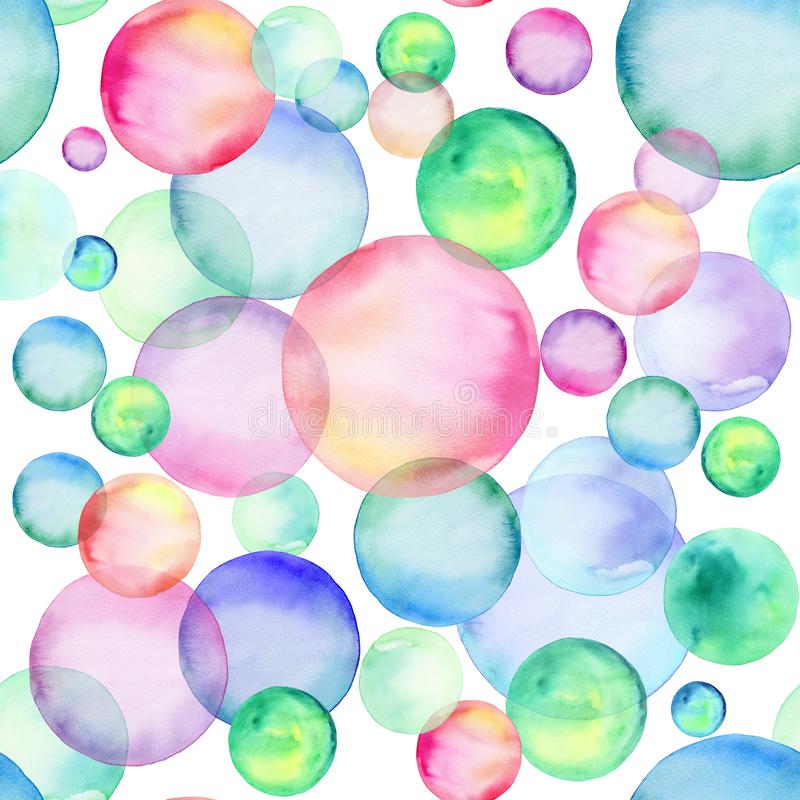 Медвежата в чаще жили.
Утренняя гимнастика.
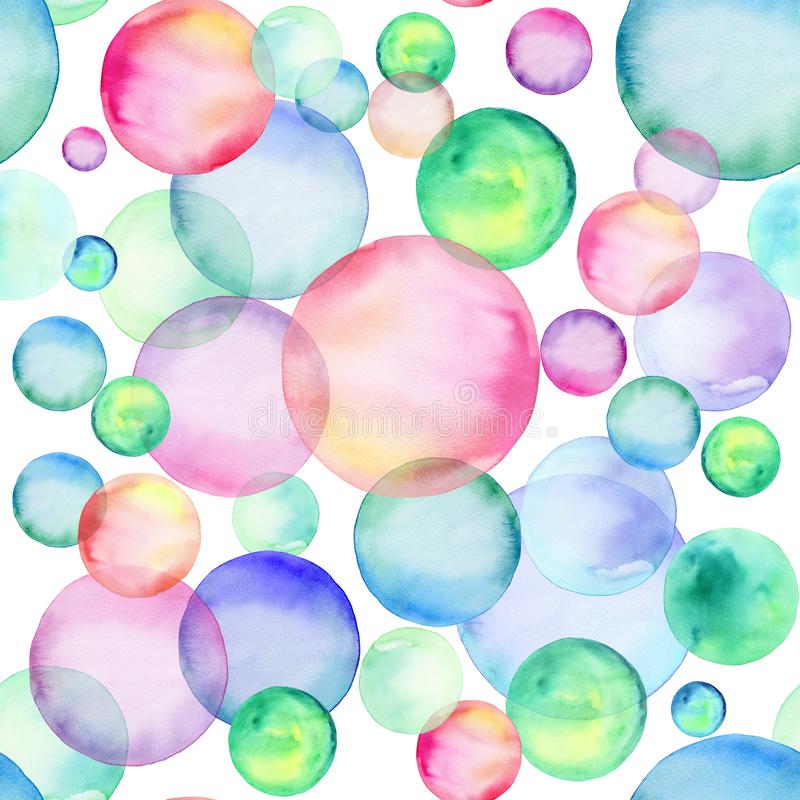 Игры с Мишкой
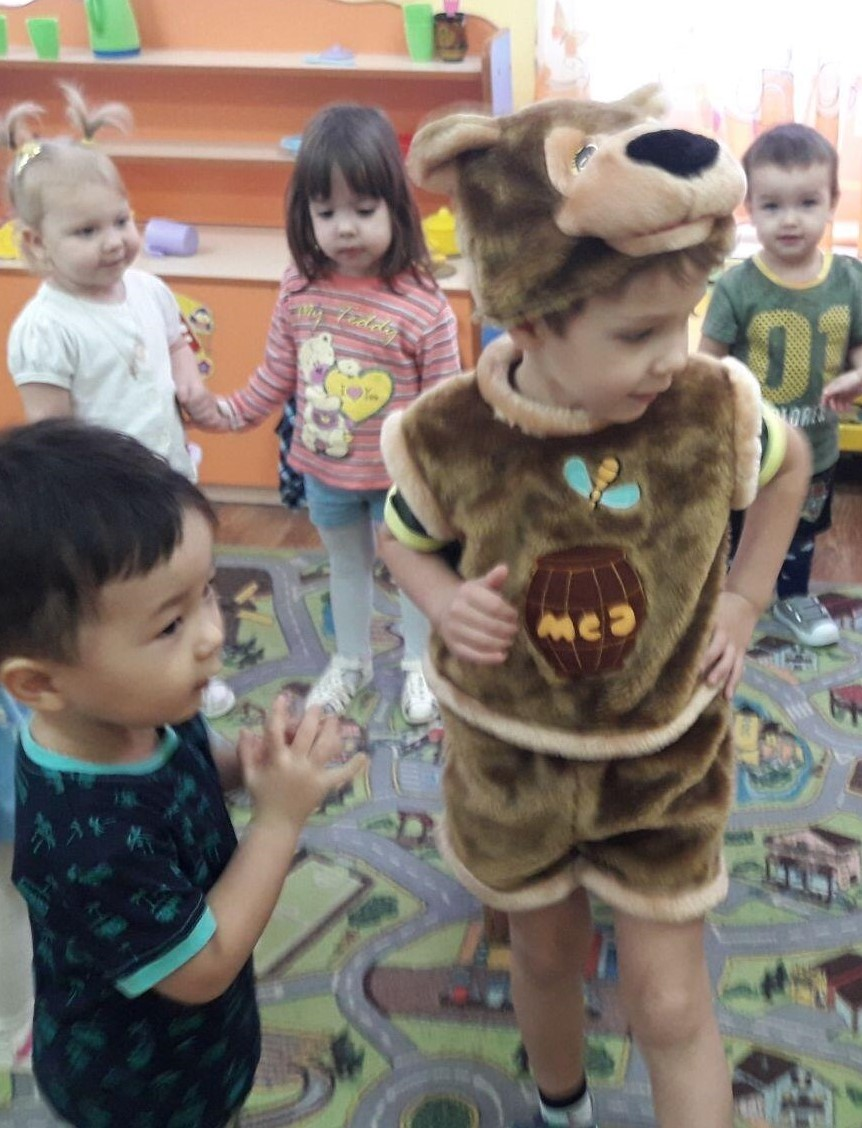 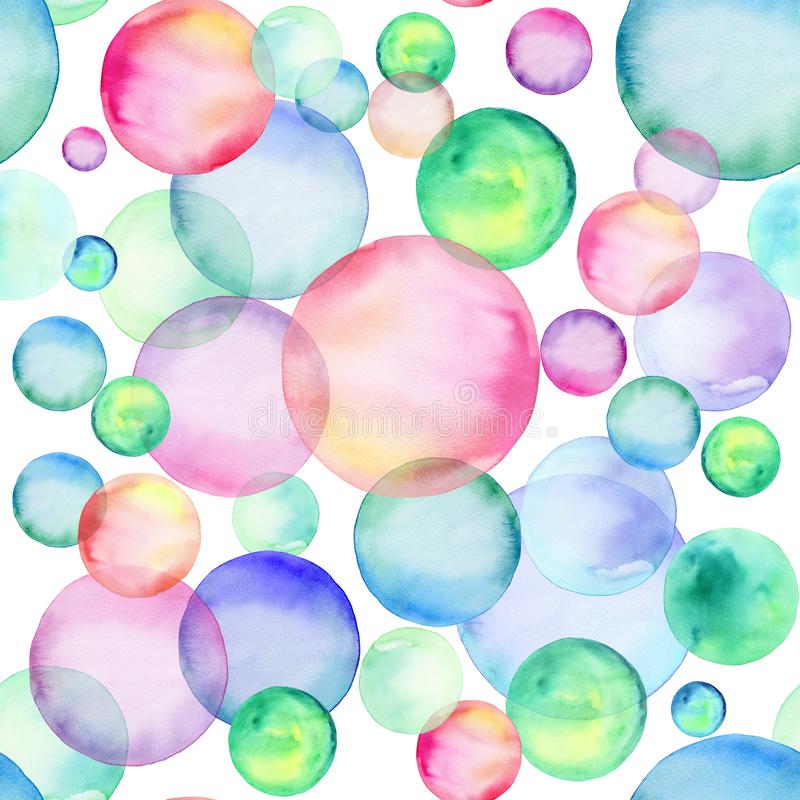 Пальчиковые игры.
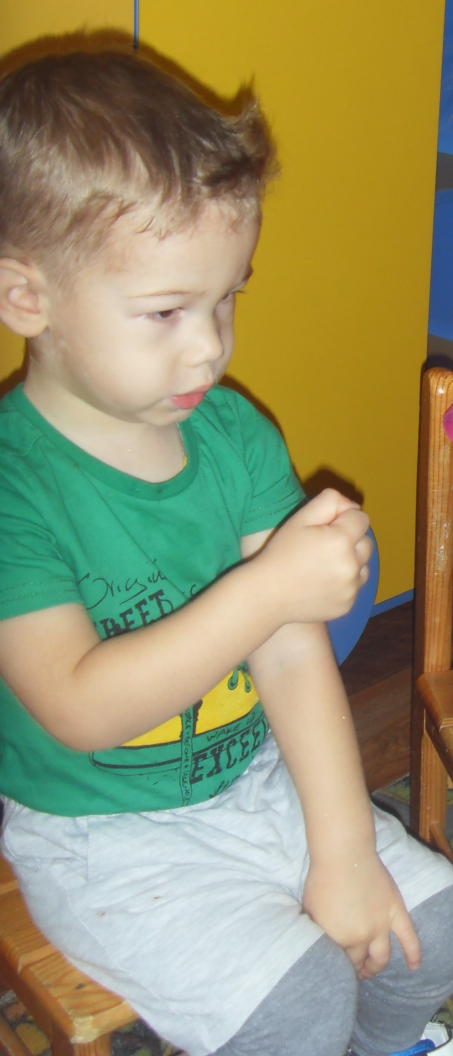 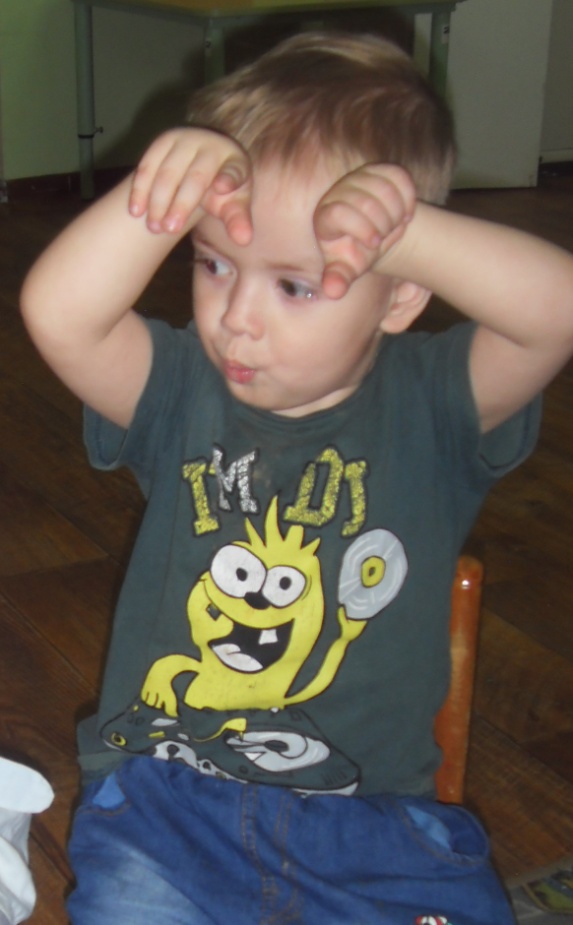 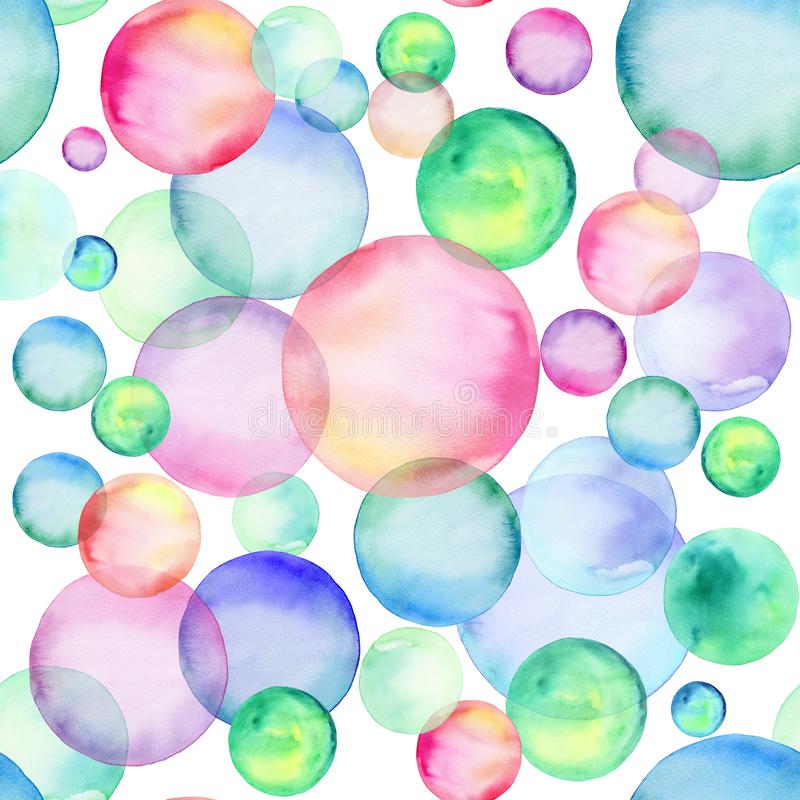 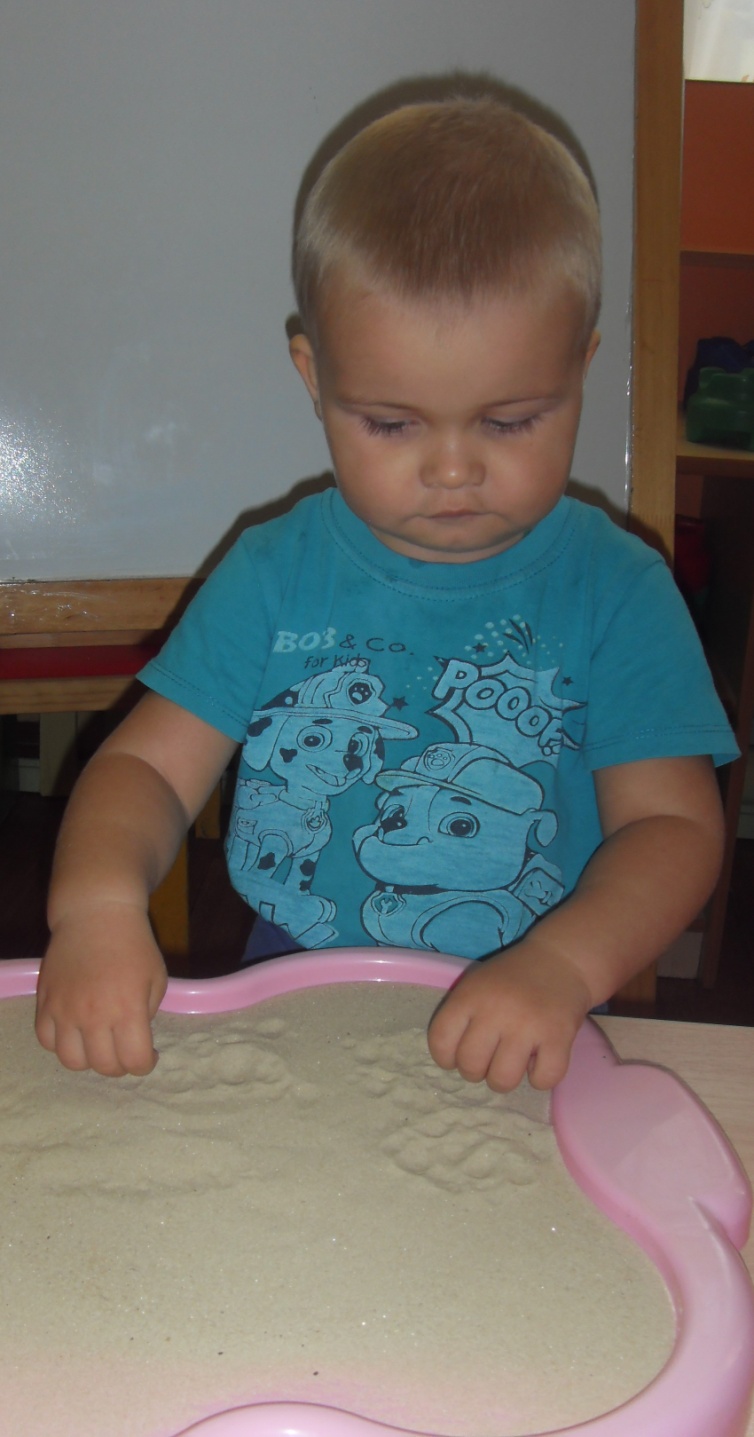 Топ.
Топ.
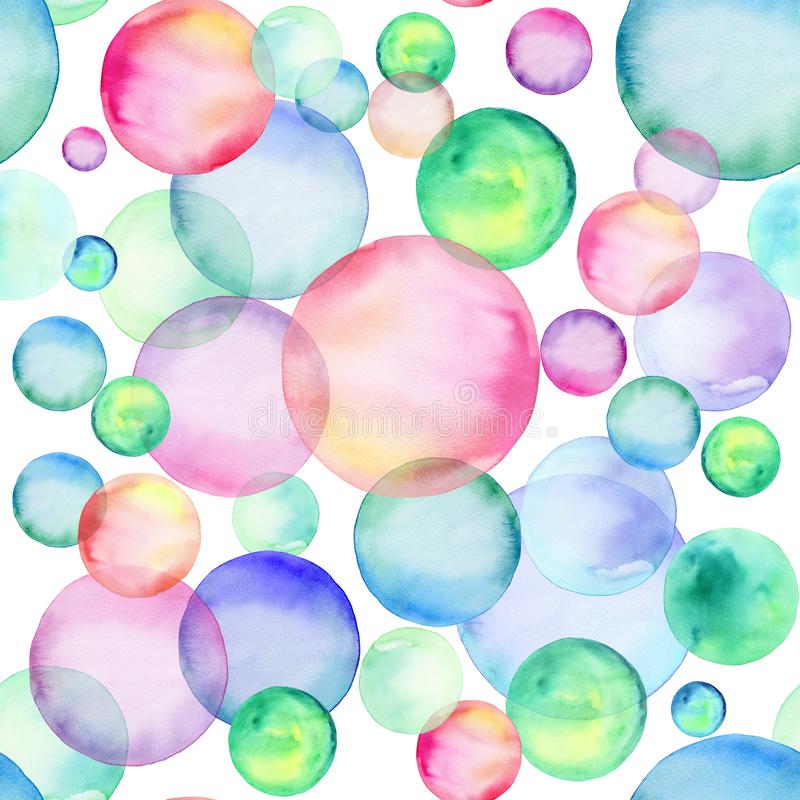 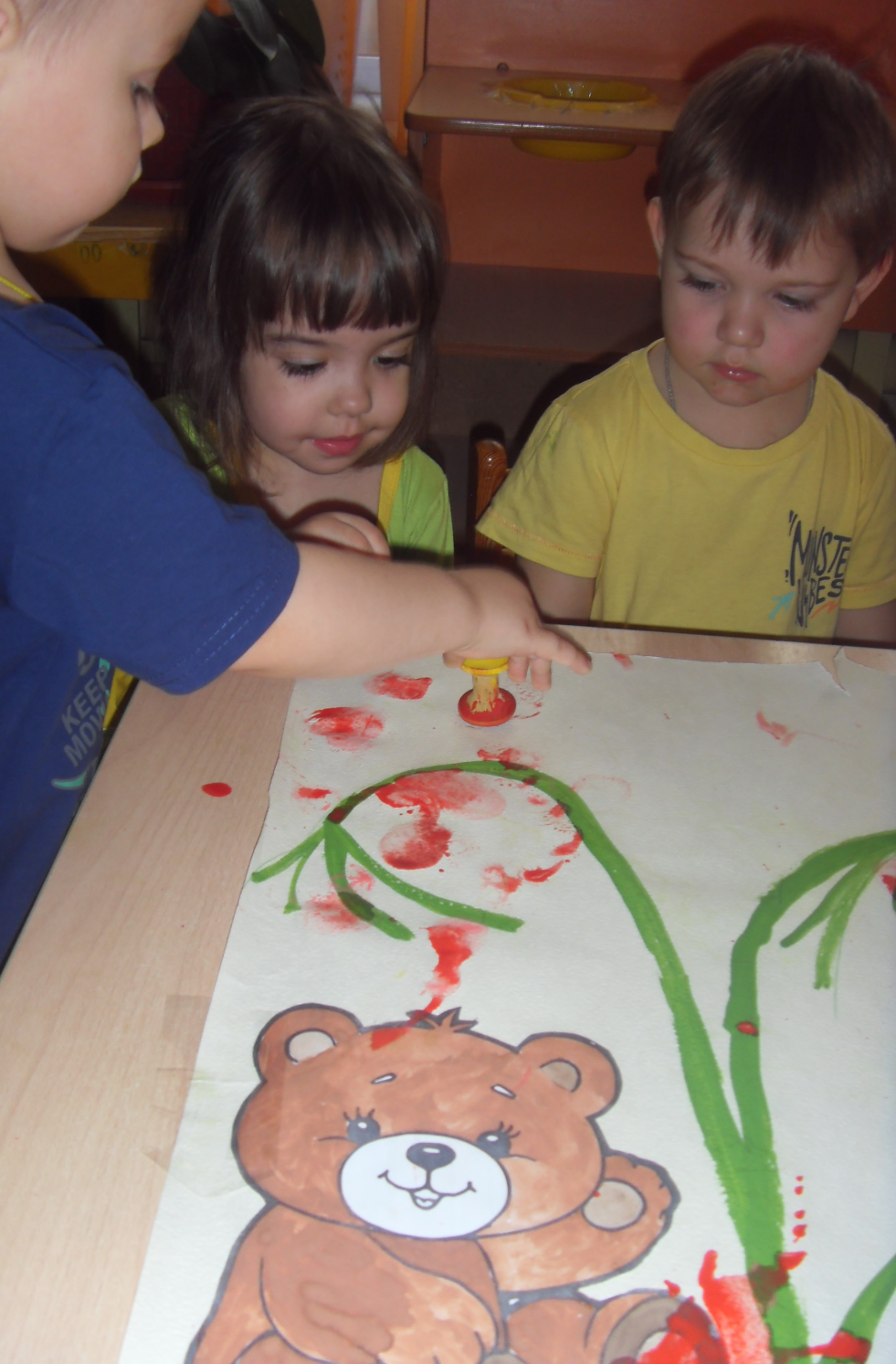 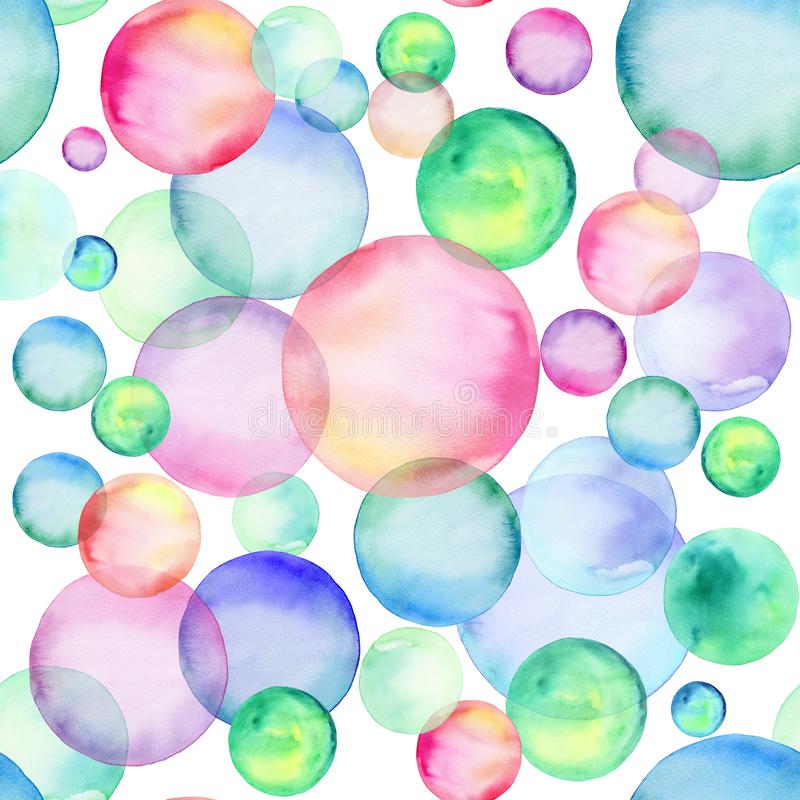 По 
стихотворению
В.Степанова 
      «Мишка.»
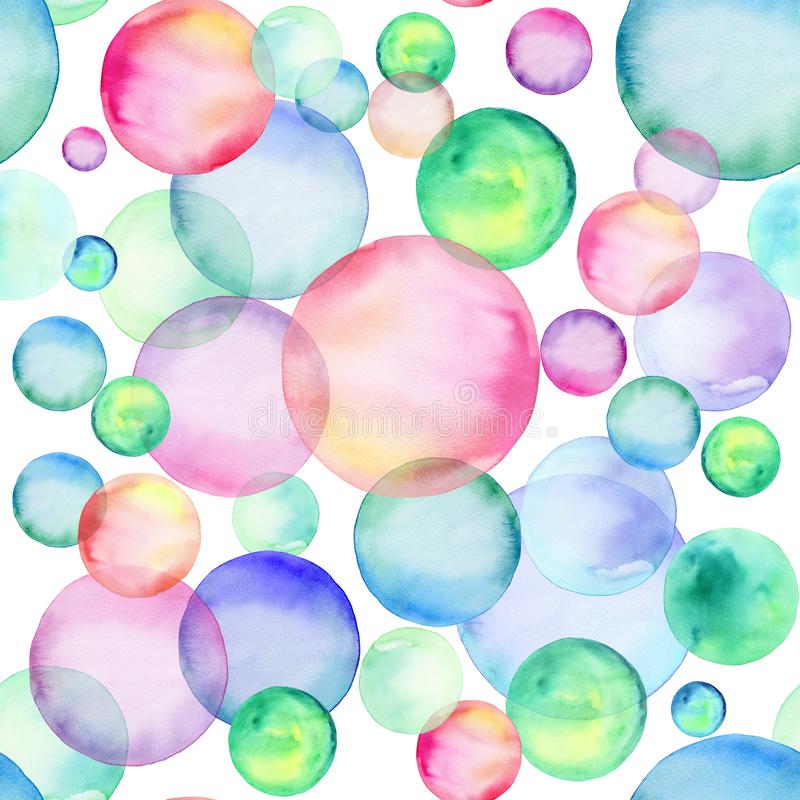 Пирожки.
Кинетический песок.
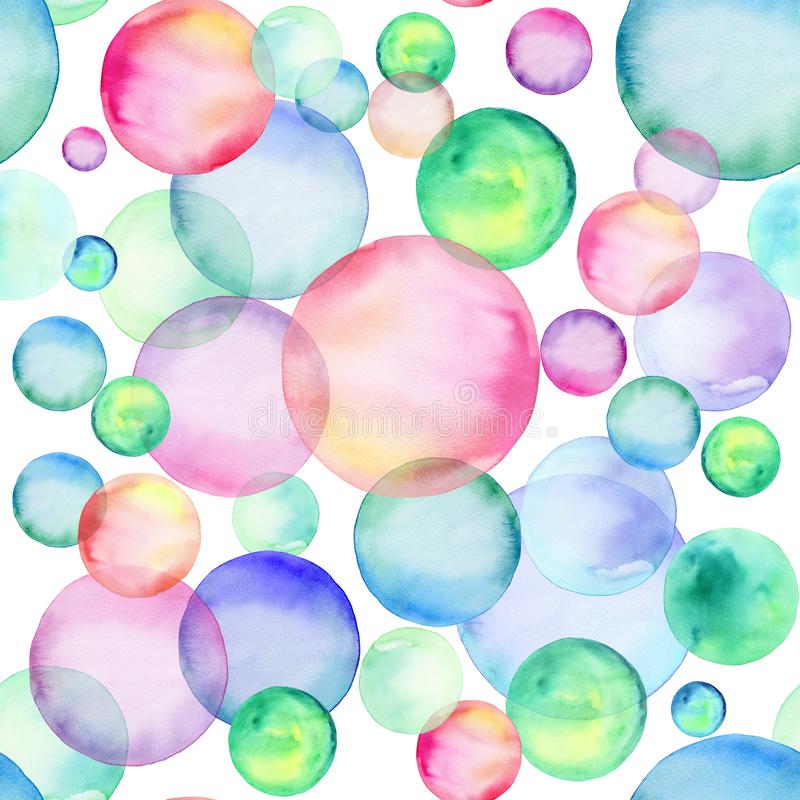 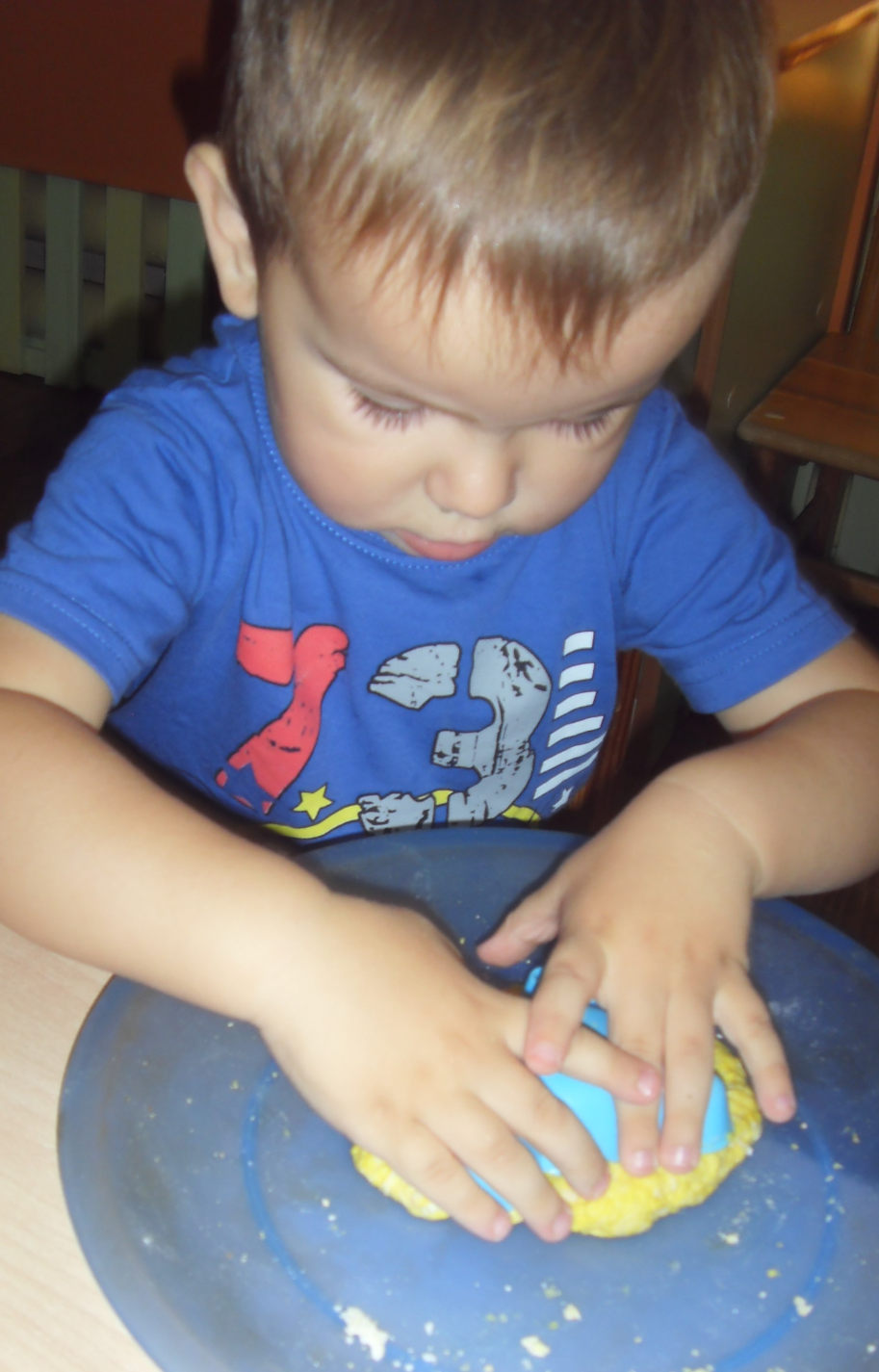 Пряник.
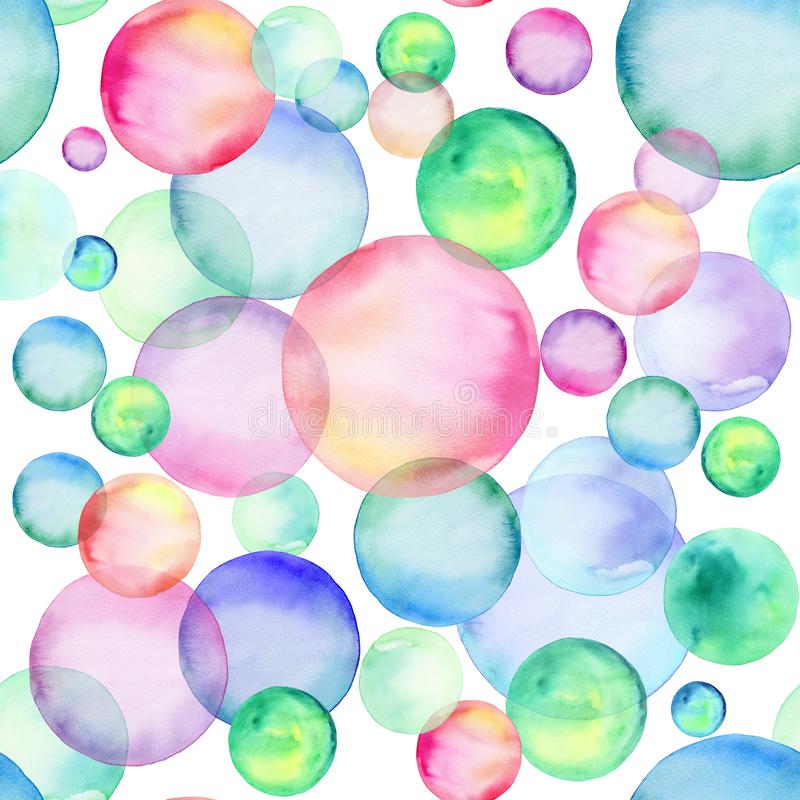 Самомассаж  «Озорные Мишки»
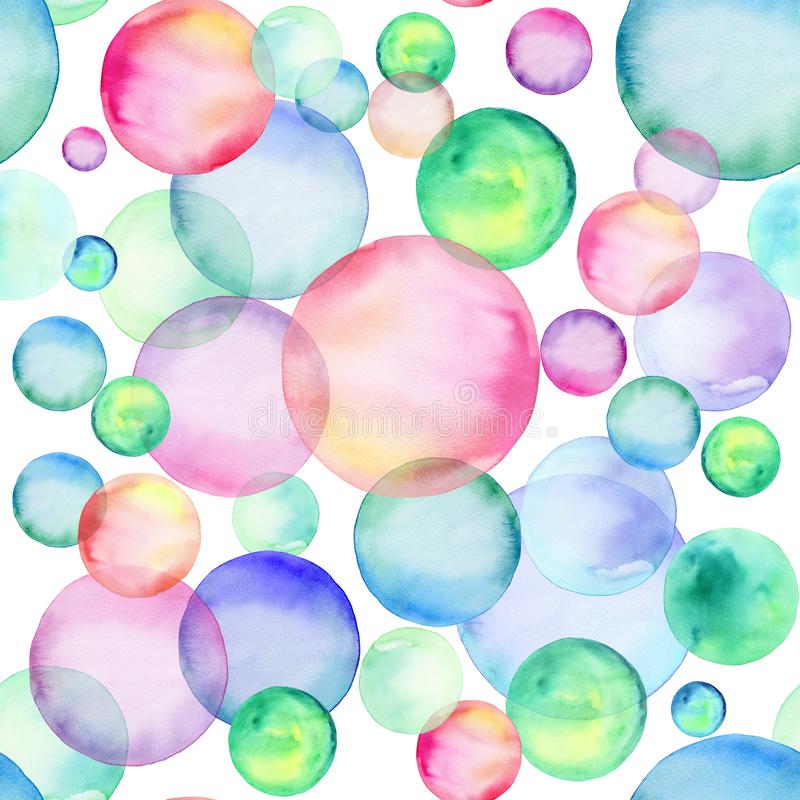 Развлечение 
«День
 рождения 
Мишки»
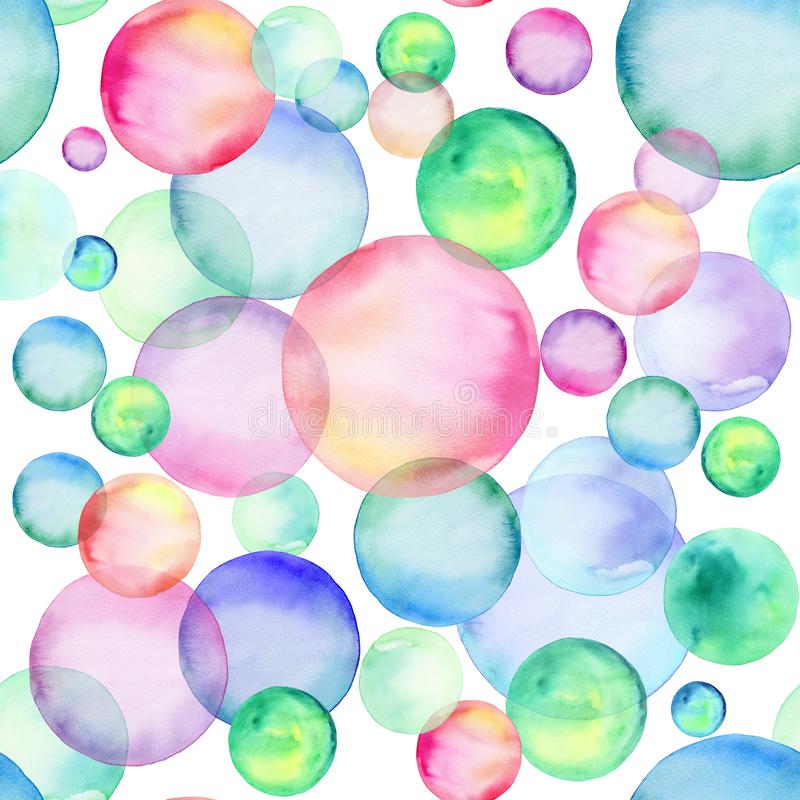 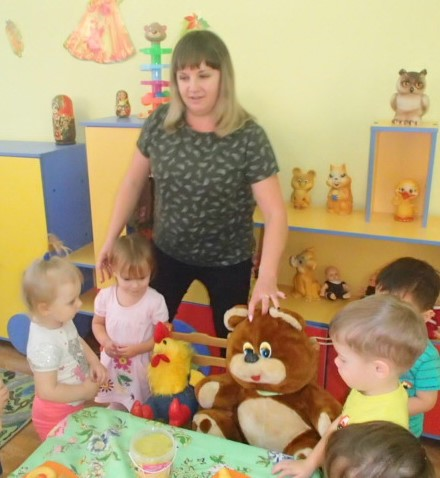 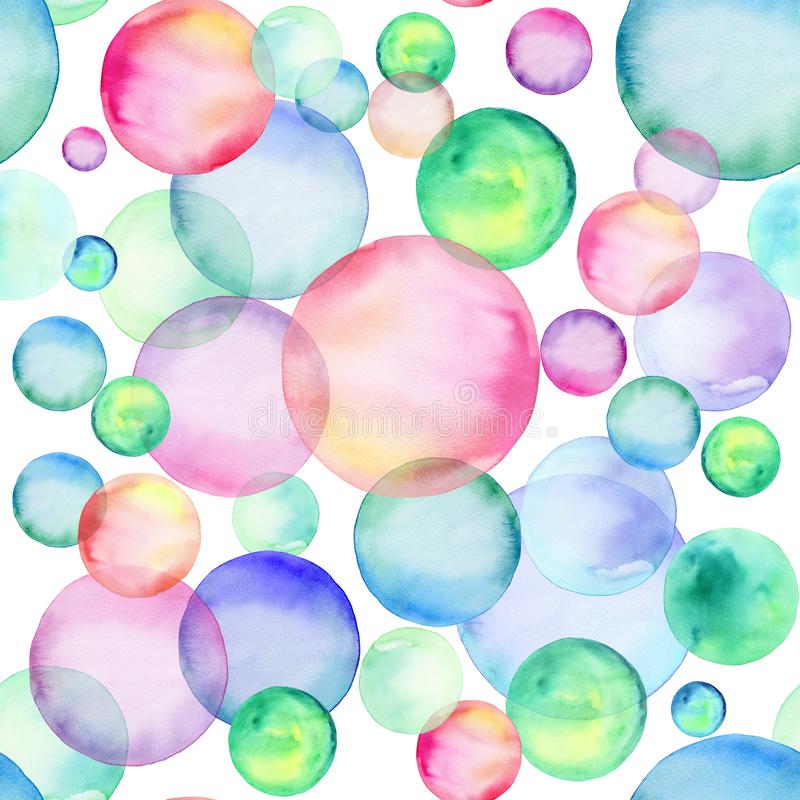 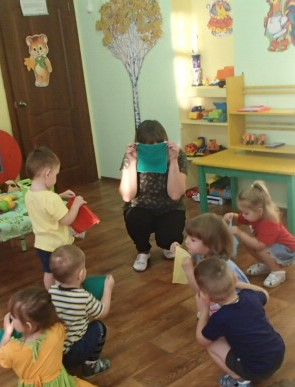 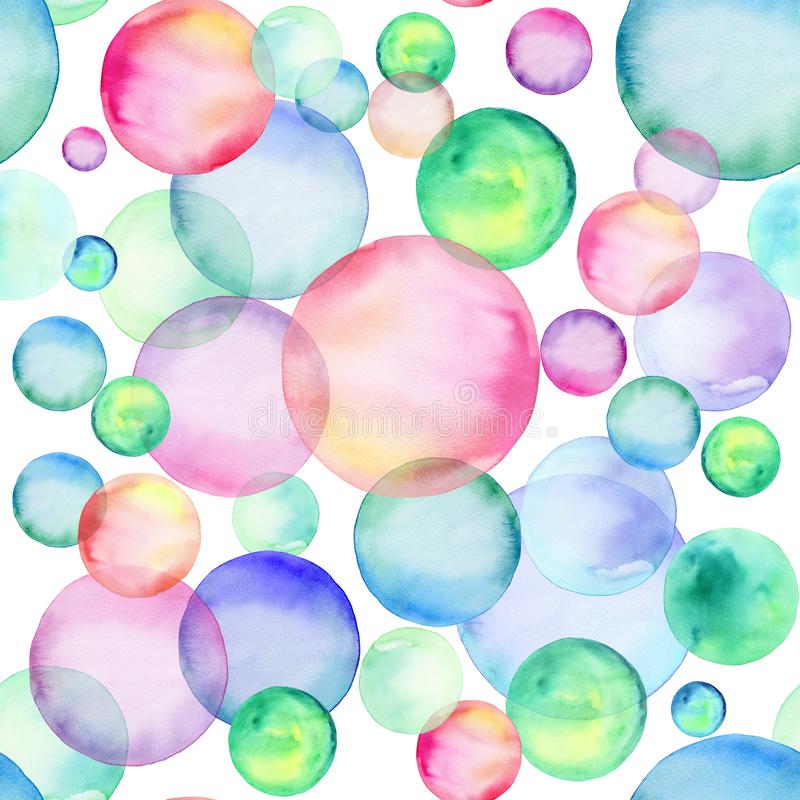 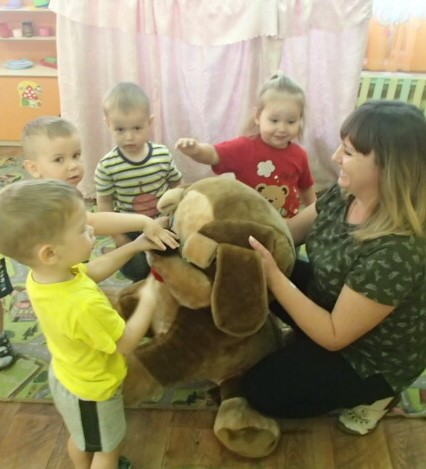 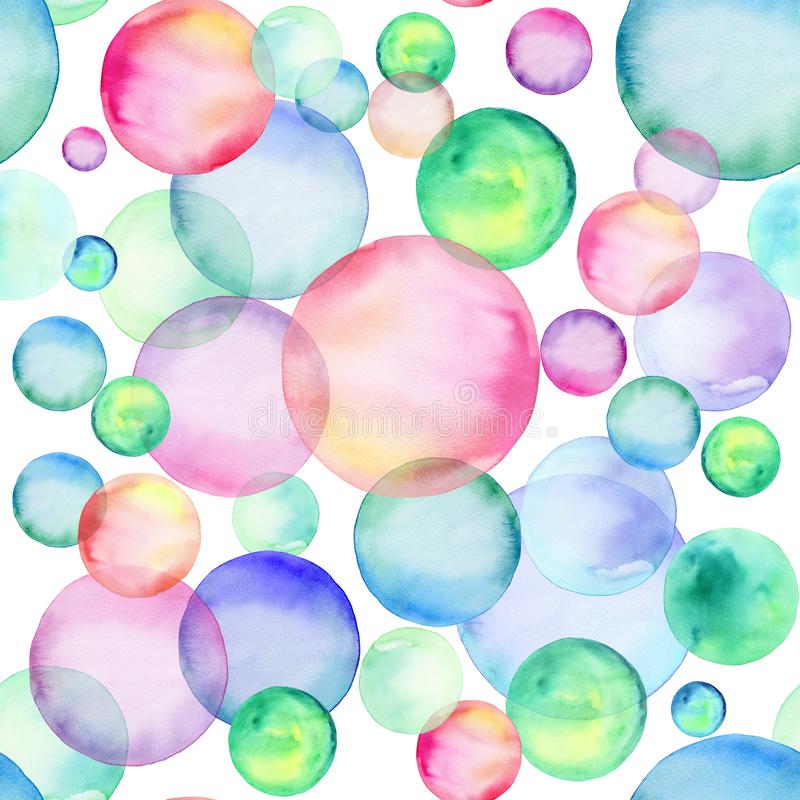 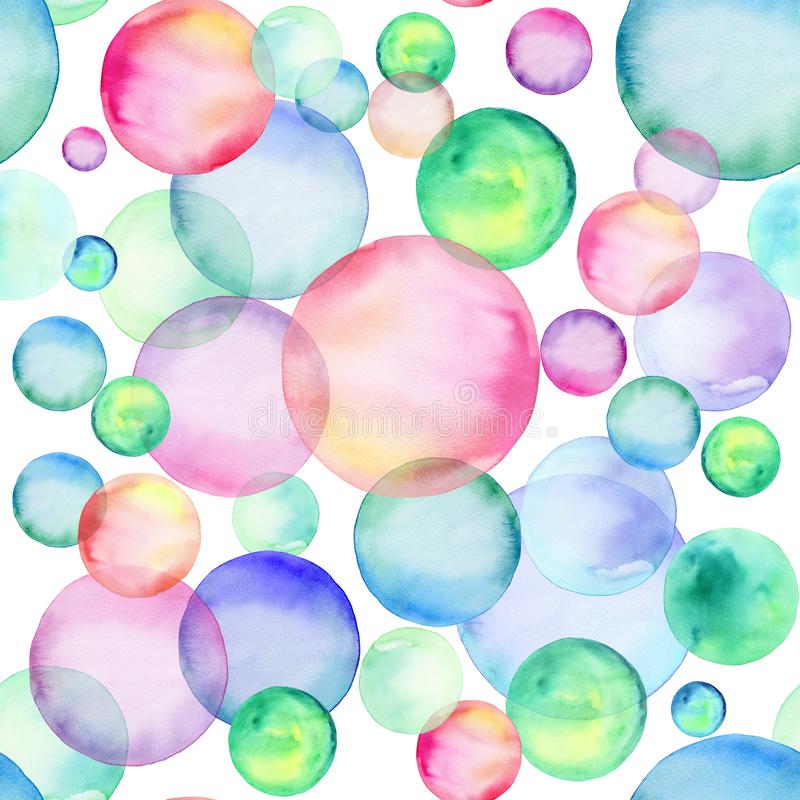 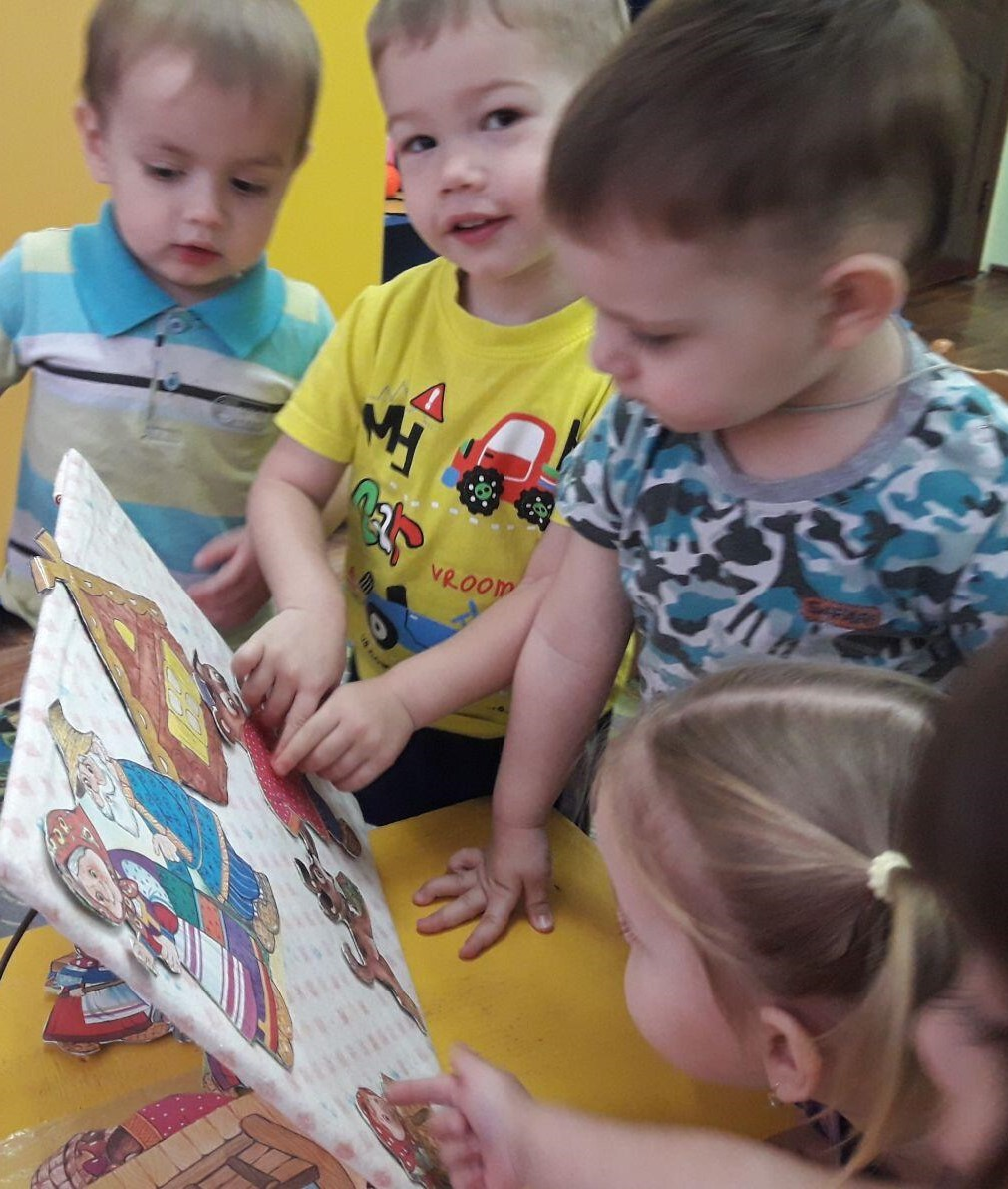 Спасибо
       за
        внимание.
Выполнили: Дети группы «КОЛОБОК».
Воспитатели :
Новикова Н.А.
Хамитова  Е.А.